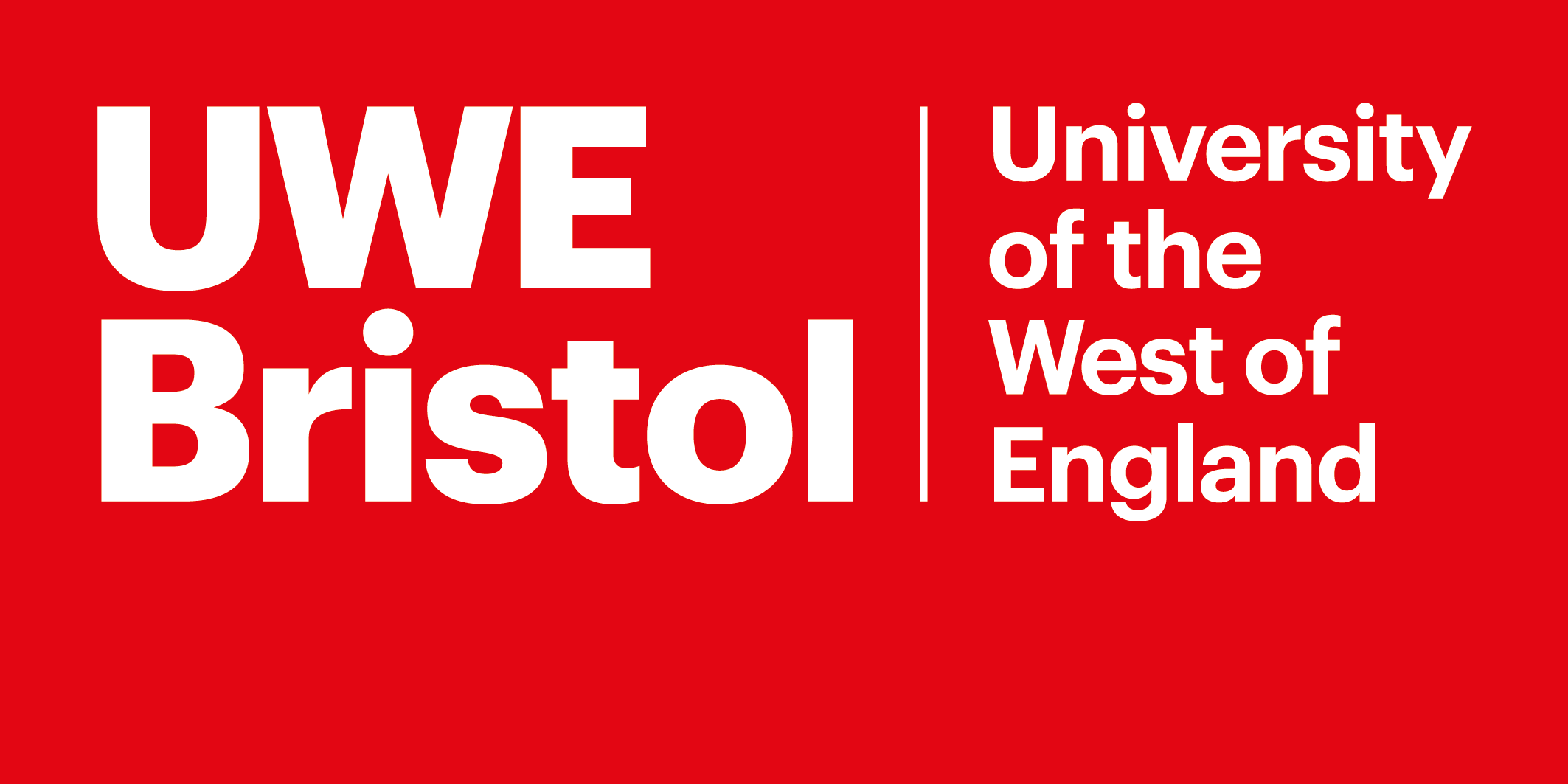 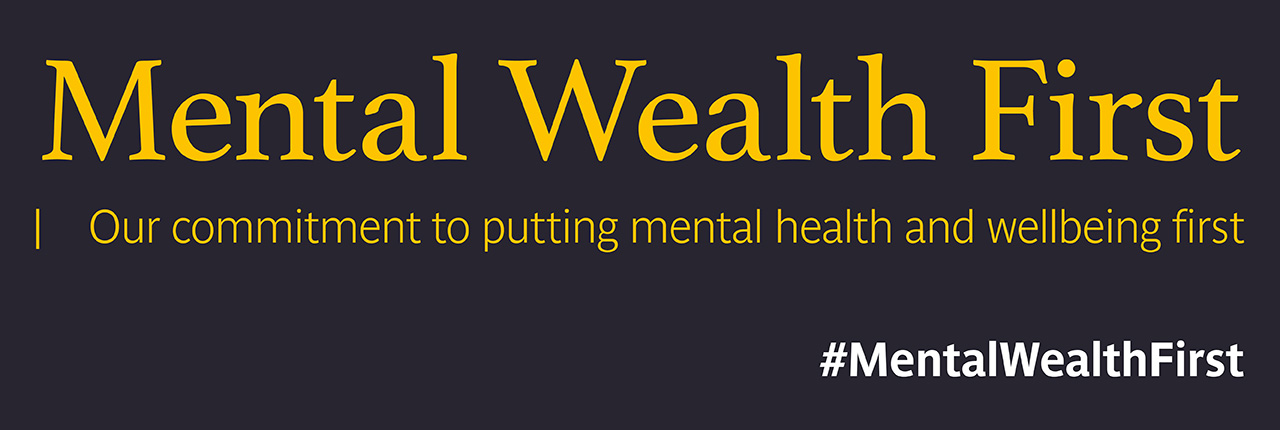 Strategy Update March 2019
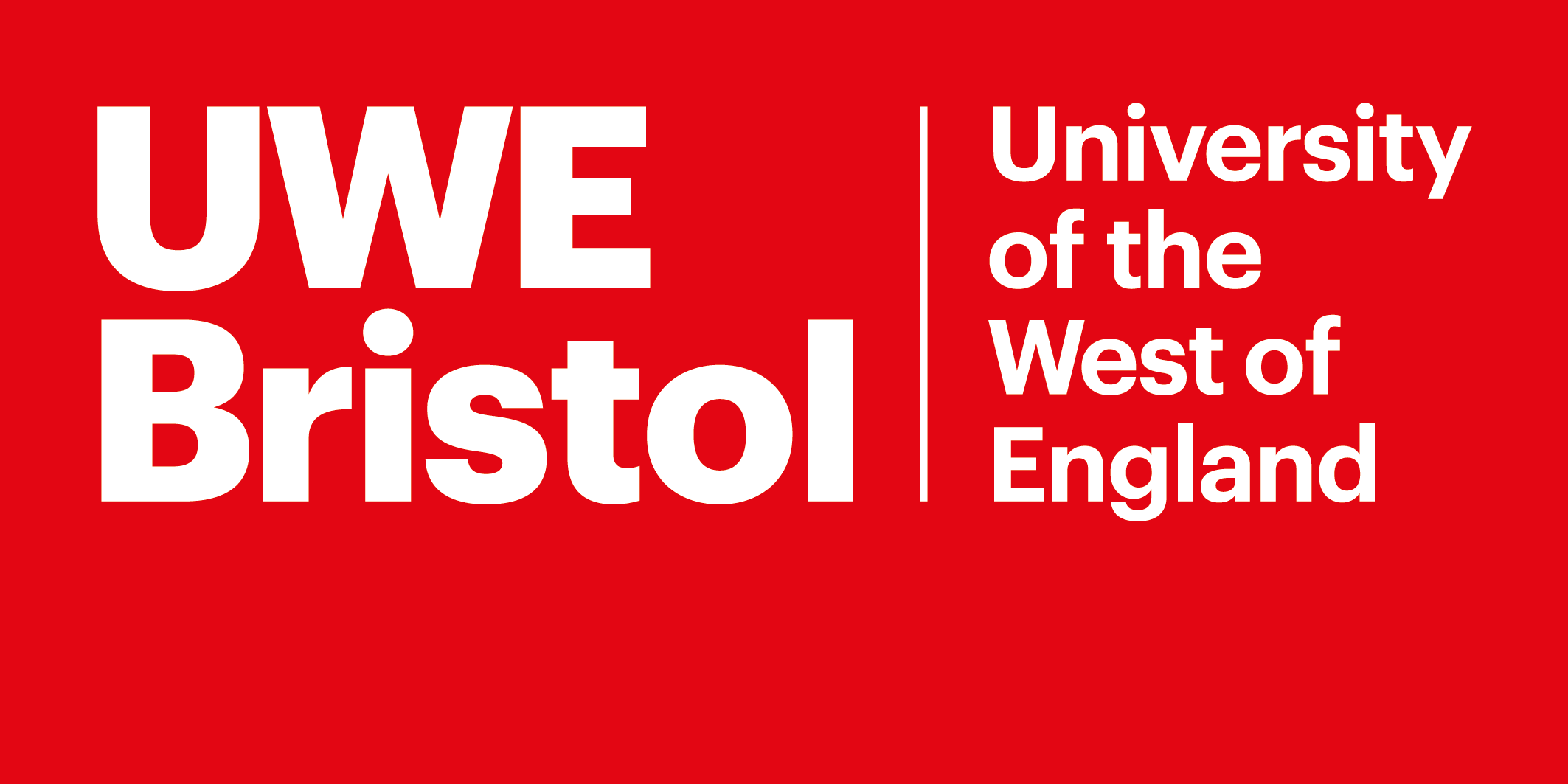 Goals of the strategy
PROVISION
PREVENTION
This strategy aims to equip individuals within our community with the knowledge, resources, and confidence to:
1. Be an empowered community who deliver a mental wealth culture
2. Reduce factors associated with mental ill health
3. Provide & signpost to effective  and timely provision for those who need support
PROMOTION
The key principles of the strategy: 
Whole institution approach
Effectively communicated 
Local and national partnerships 
Data and evidence driven
Mental wealth is a whole-institution approach to build positive wellbeing in individuals and in our community.
This strategy aims to create an empowered culture where mental wealth is embedded through all strands of university life.
This strategy aims to equip individuals within our community with knowledge, resources, and confidence to:
2. Reduce factors associated with mental ill health
3. Provide & signpost to effective and timely provision for those who need support
1. Be an empowered community who deliver a mental wealth culture
COMMUNICATIONS
 
PLAN
Support services
Wellbeing promotion & raising awareness
Programmes, interventions & embedding
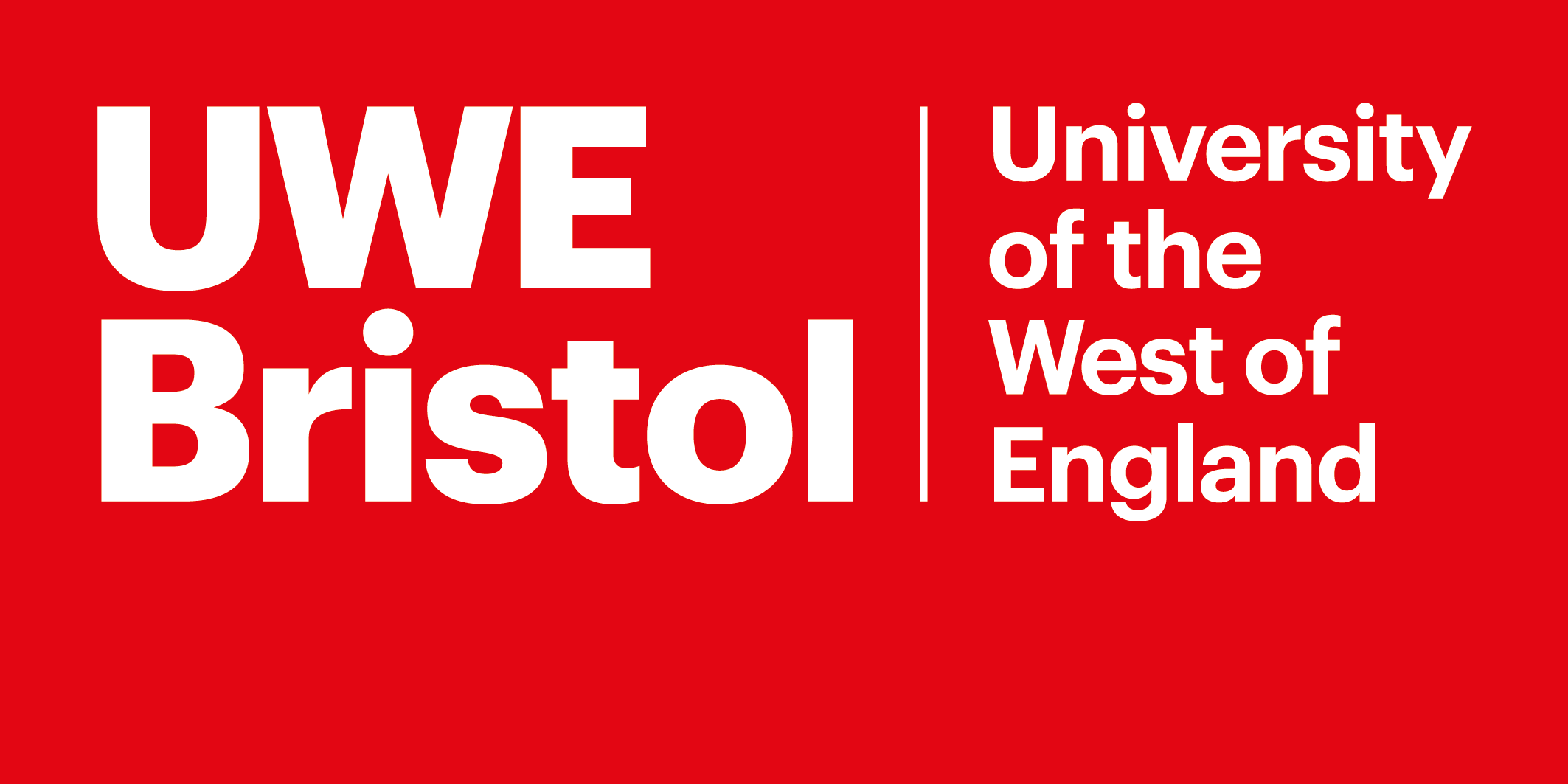 Mental Wealth: Timeline Recap
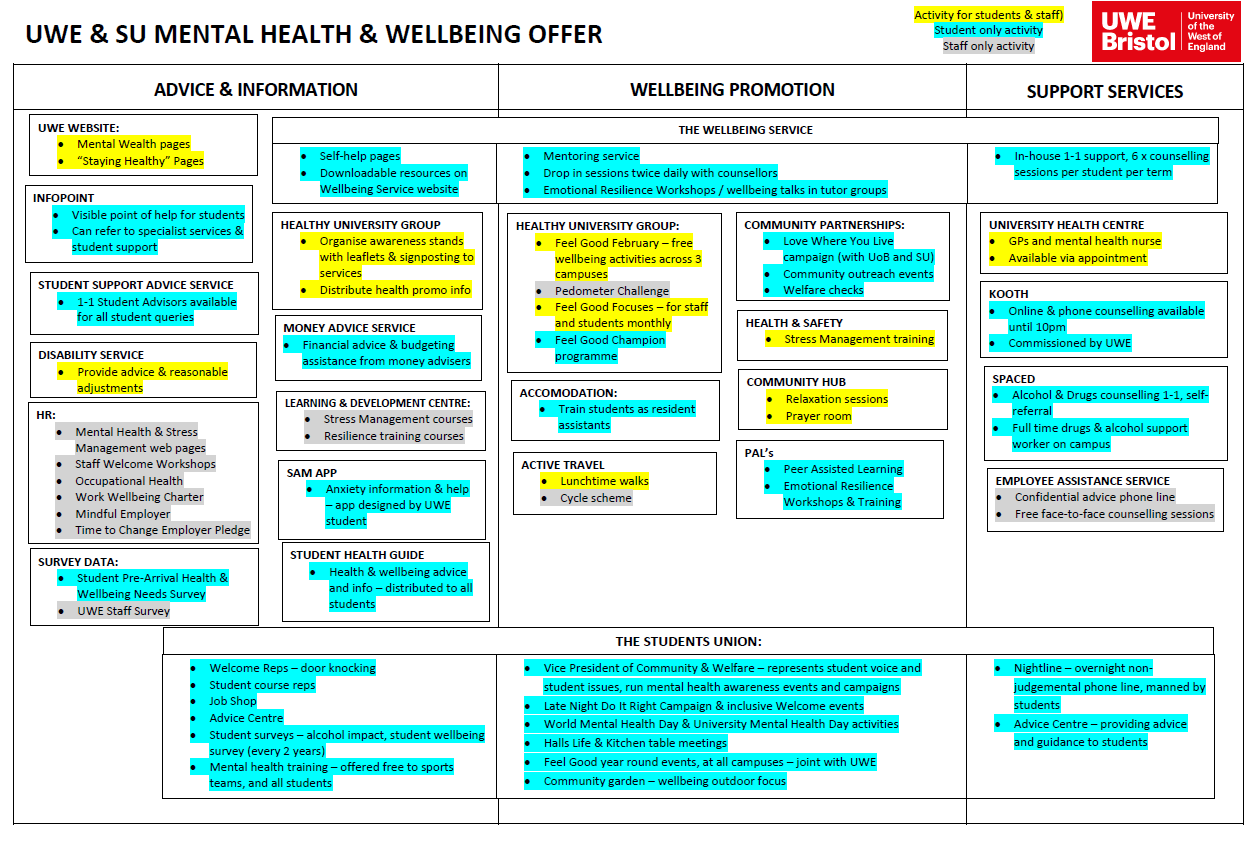 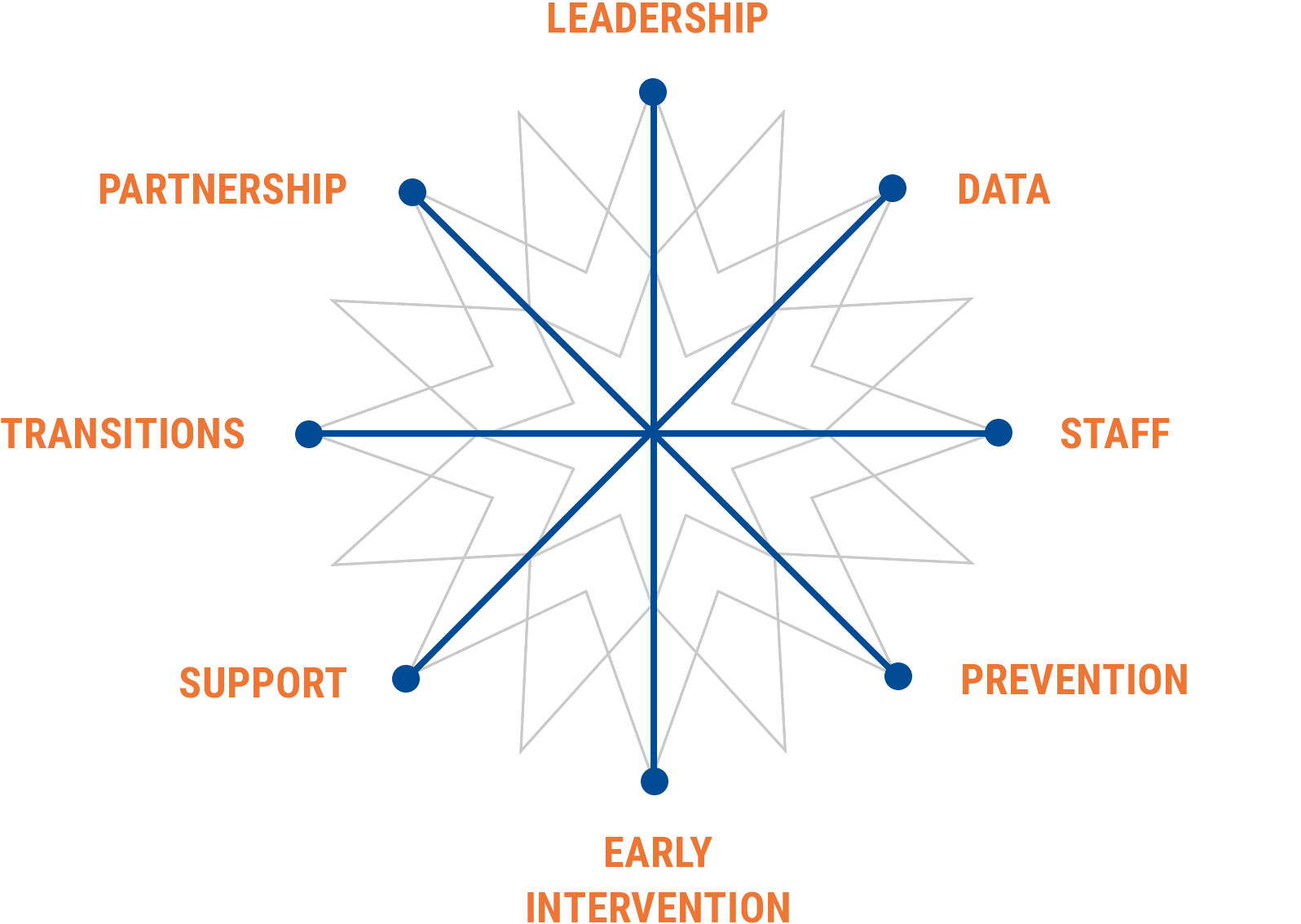 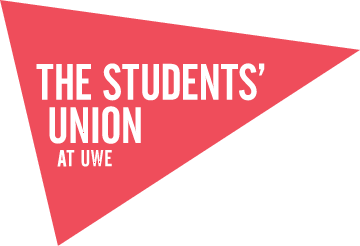 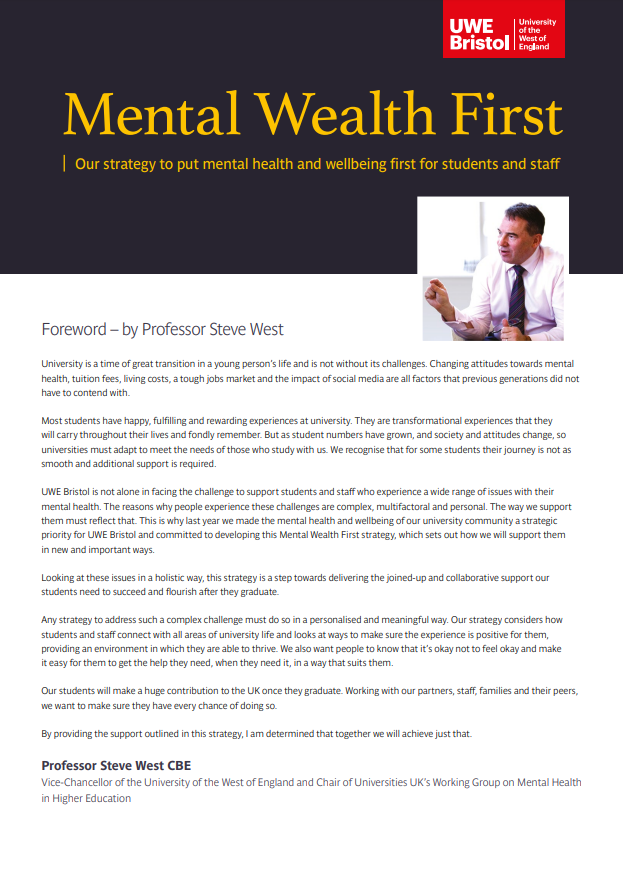 2. Reduce factors associated with mental ill health
1. Be an empowered community who deliver a mental wealth culture
3. Provide & signpost to effective  and timely provision for those who need support
PROMOTION
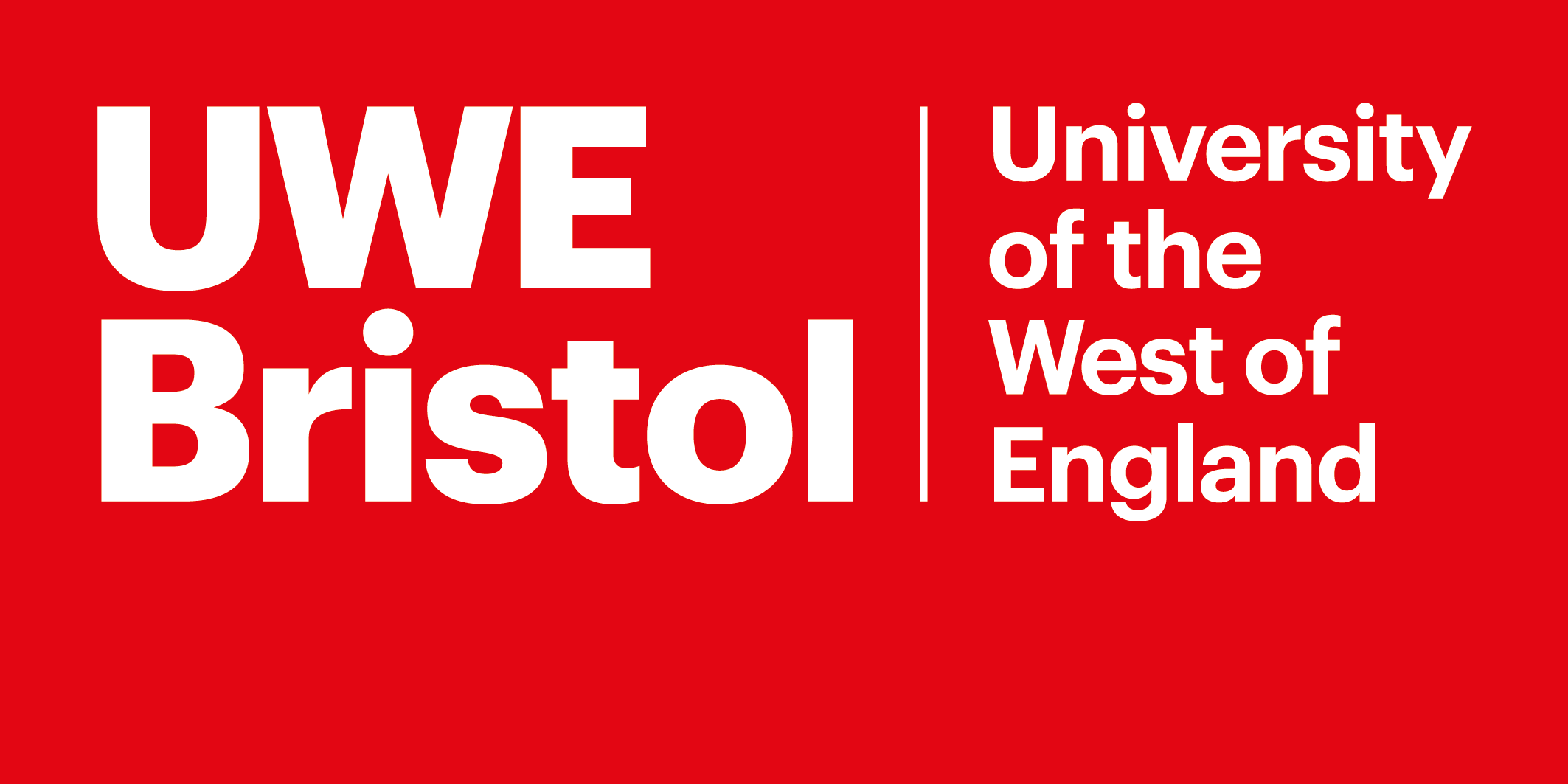 Progress so far
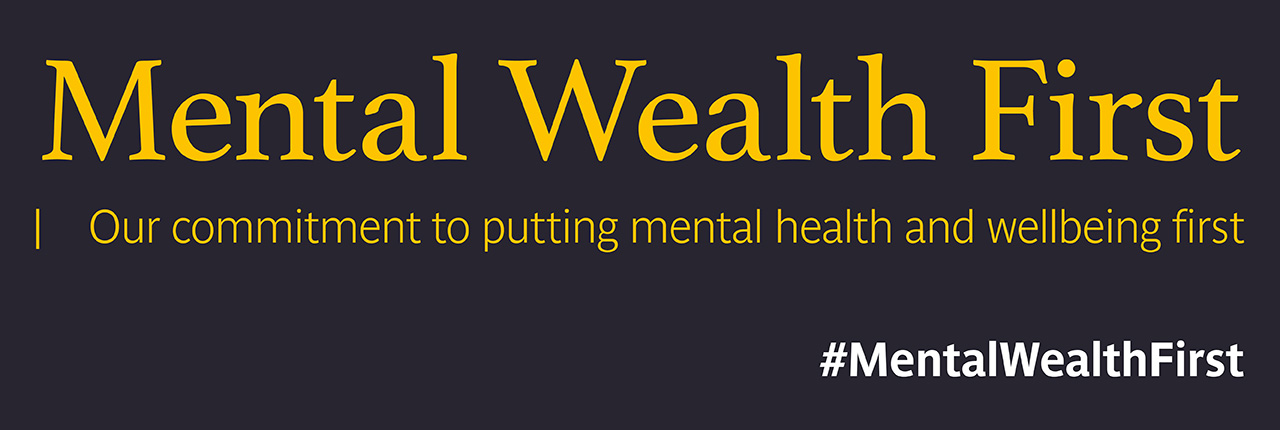 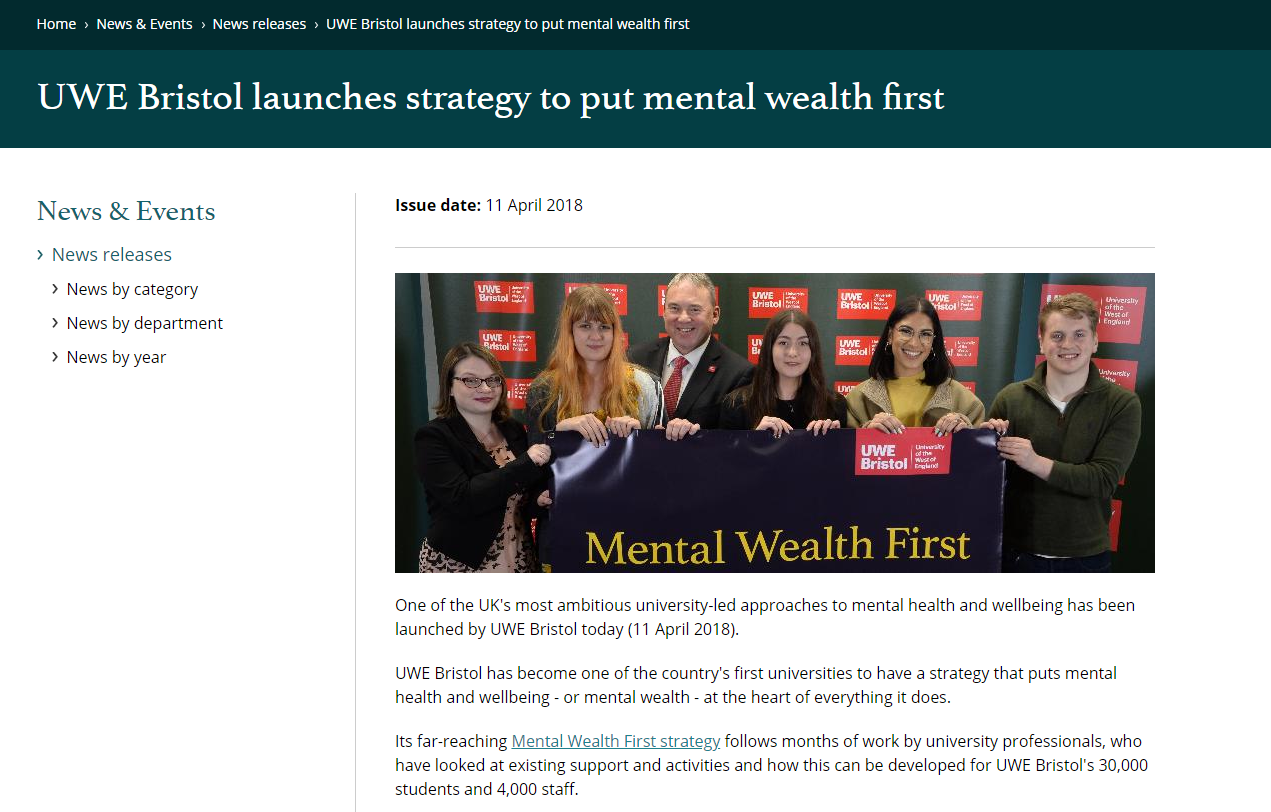 High profile milestones:
Mental Wealth videos with students’ stories – over 20,000 views online 
Hosting the Universities minister at UWE Bristol for a roundtable discussion
PROMOTION
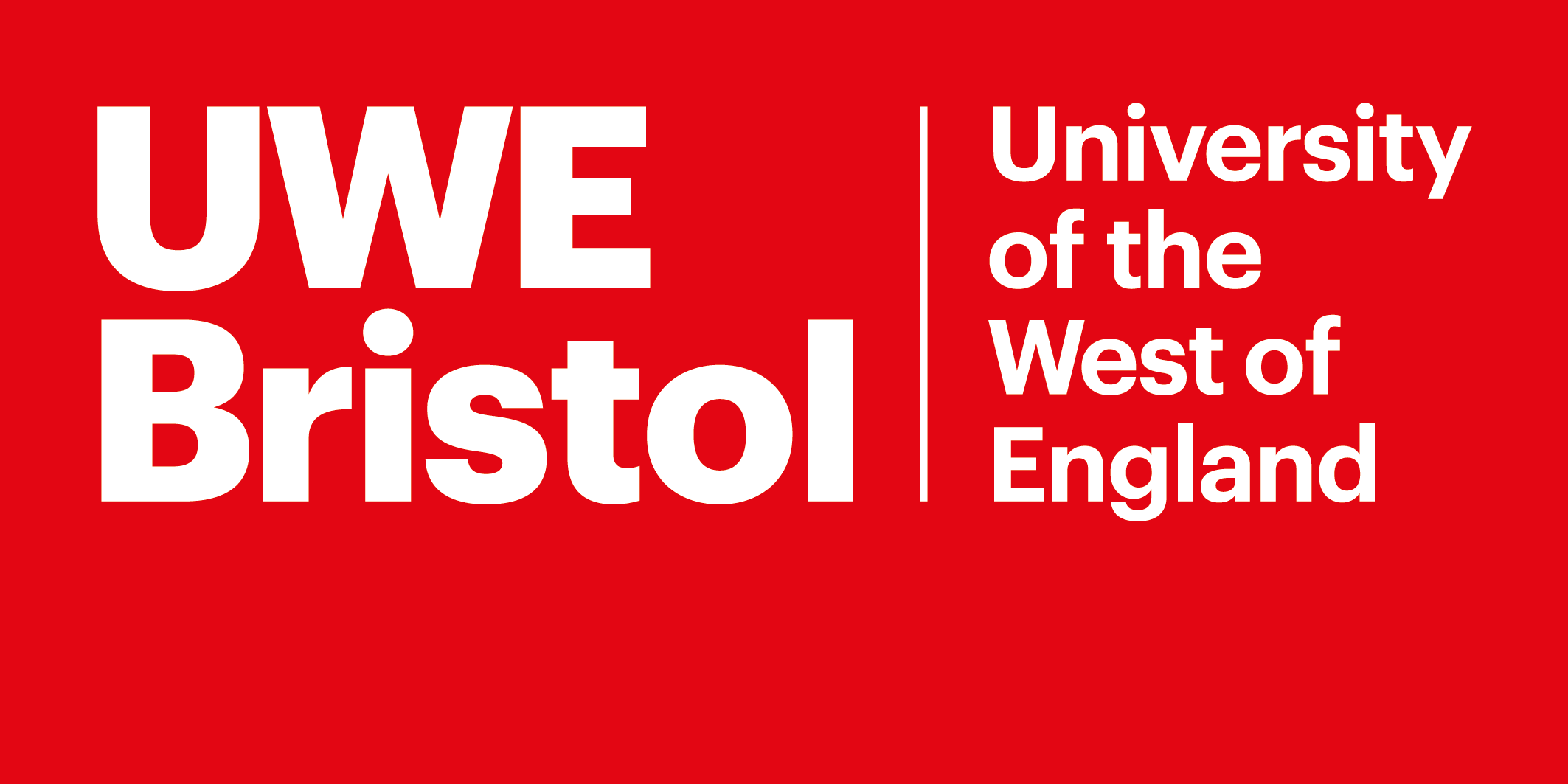 Progress so far
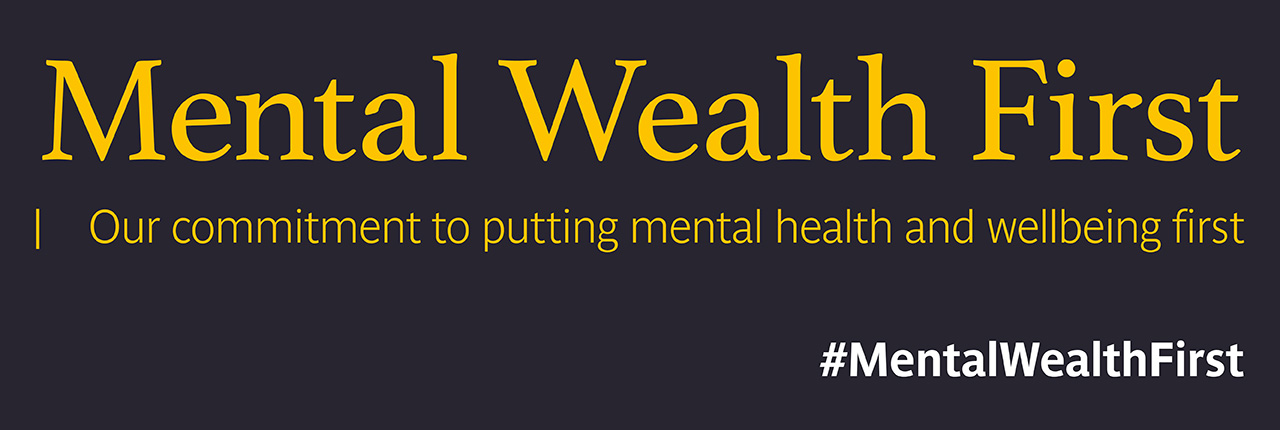 Starting the conversation:
#LetsTalkNow campaign to breakdown stigma 
New parent & carer advice section launched on website
Student Health Guide published September 2018 
Student newspaper – published September 2018 for Welcome Week
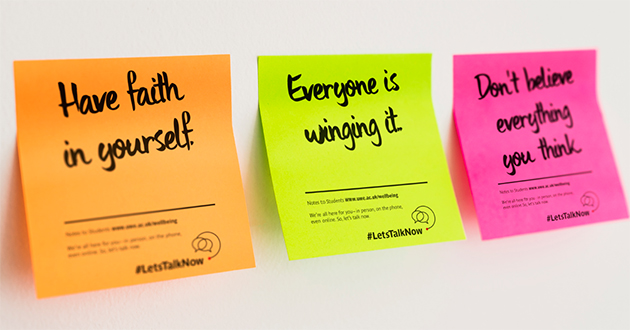 PROMOTION
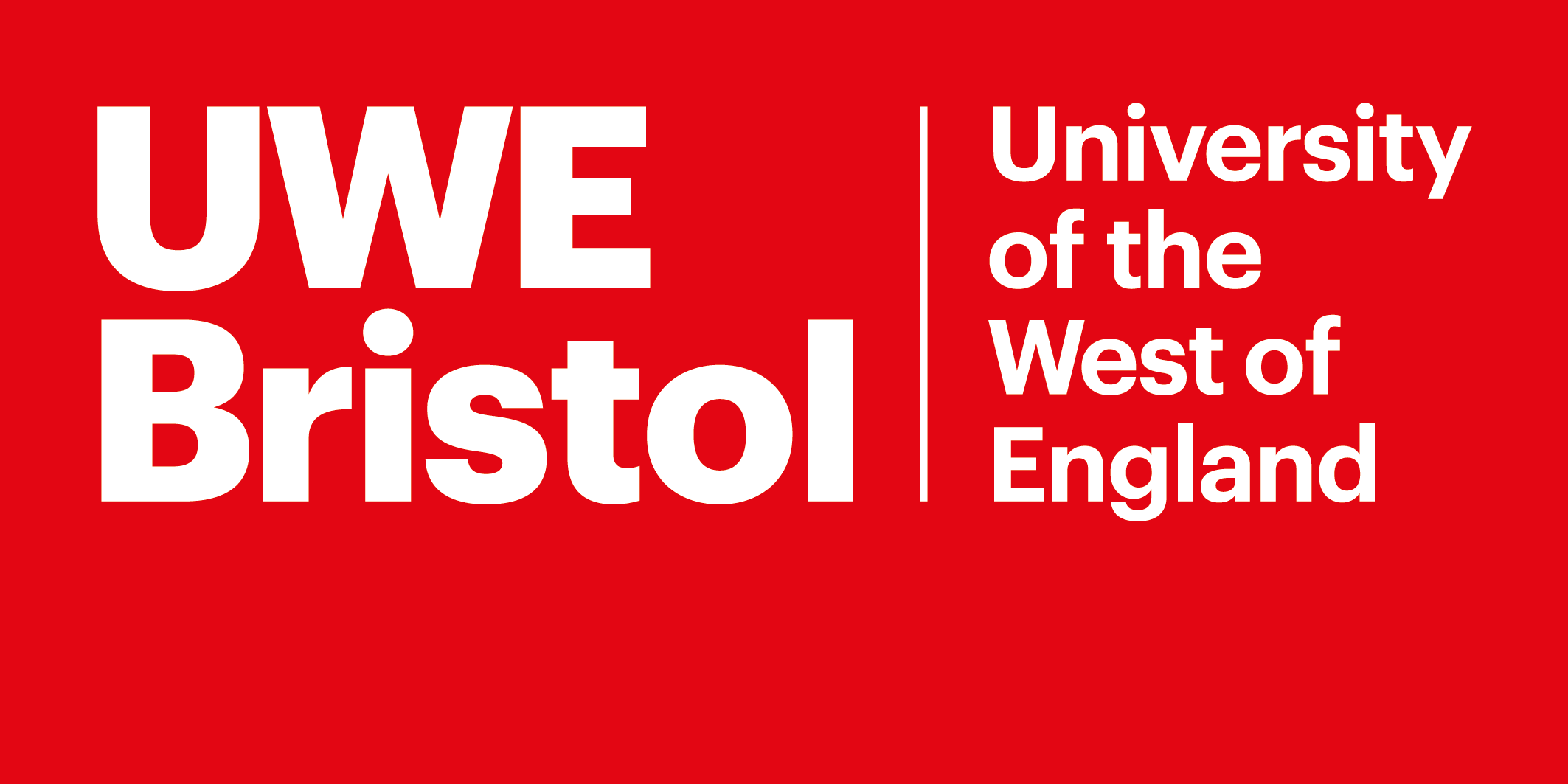 Progress so far
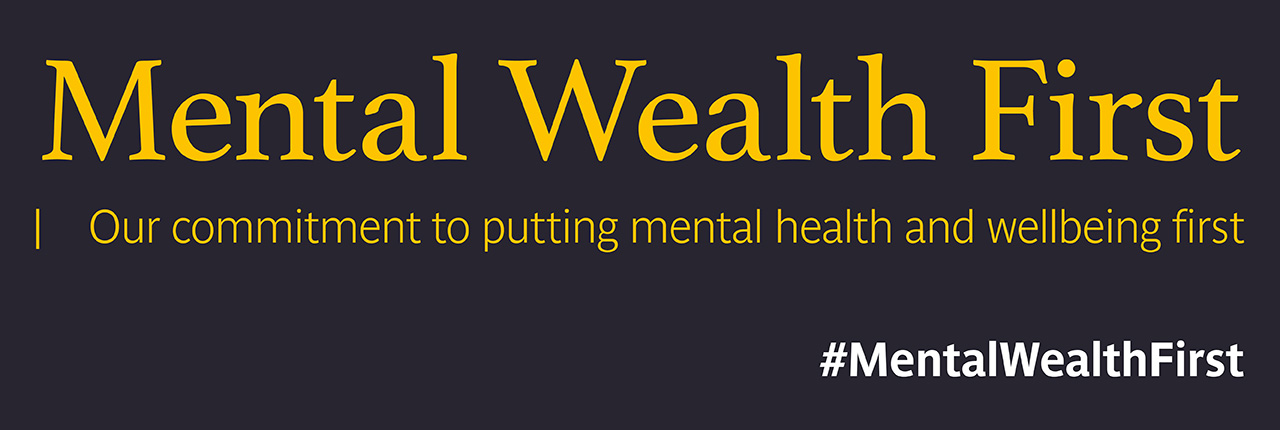 PROVISION
Improving campus support provision:
24-hour Farmhouse Student Centre is now open on campus as a relaxing wellbeing space
New Out-of-Hours team provide evening and weekend support on campus 
New Substance Abuse Support Worker on campus as part of the Wellbeing Service
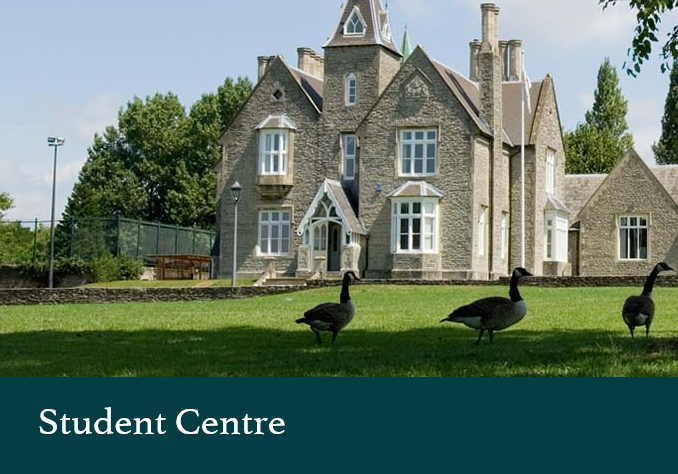 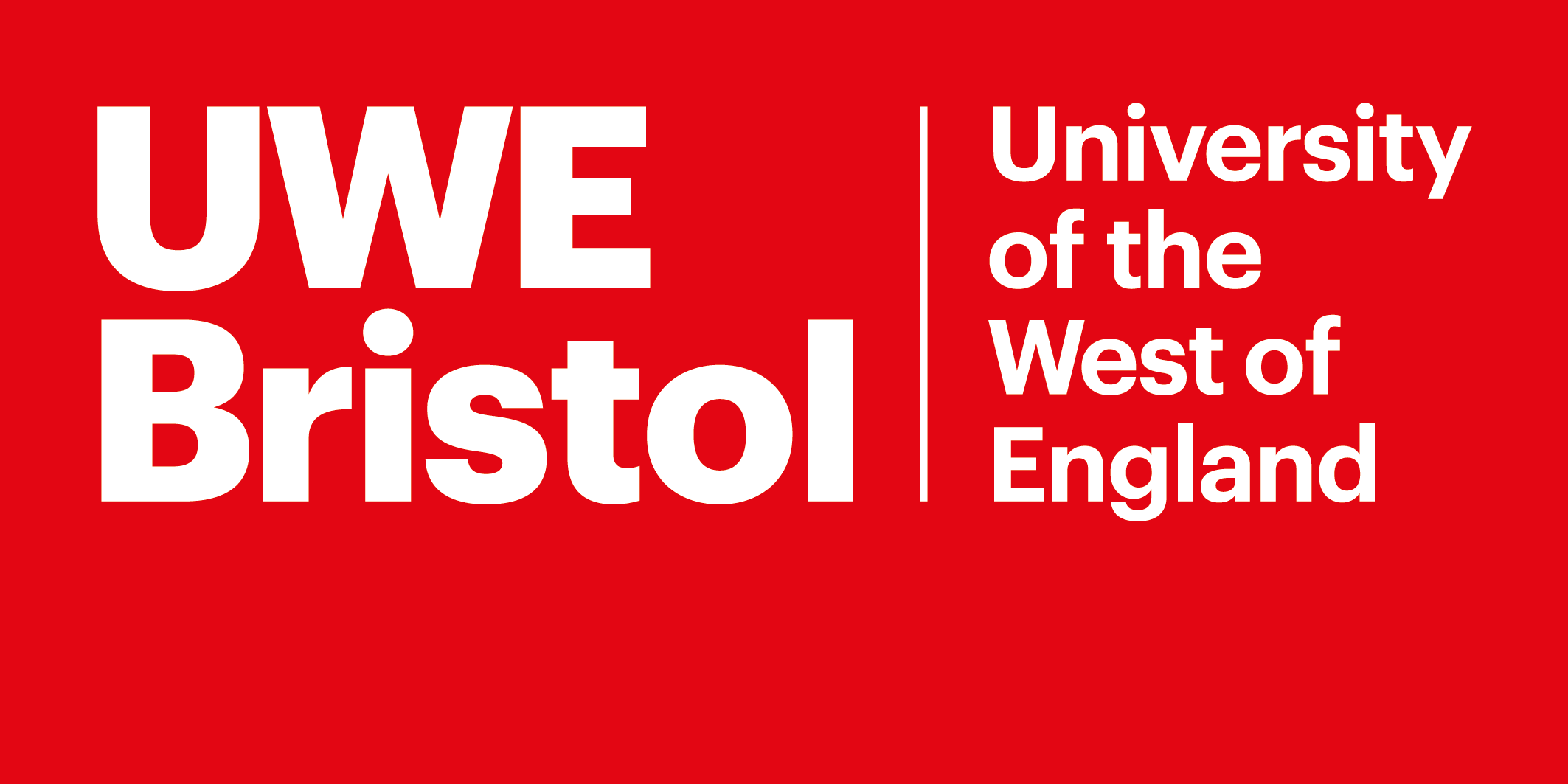 Progress so far
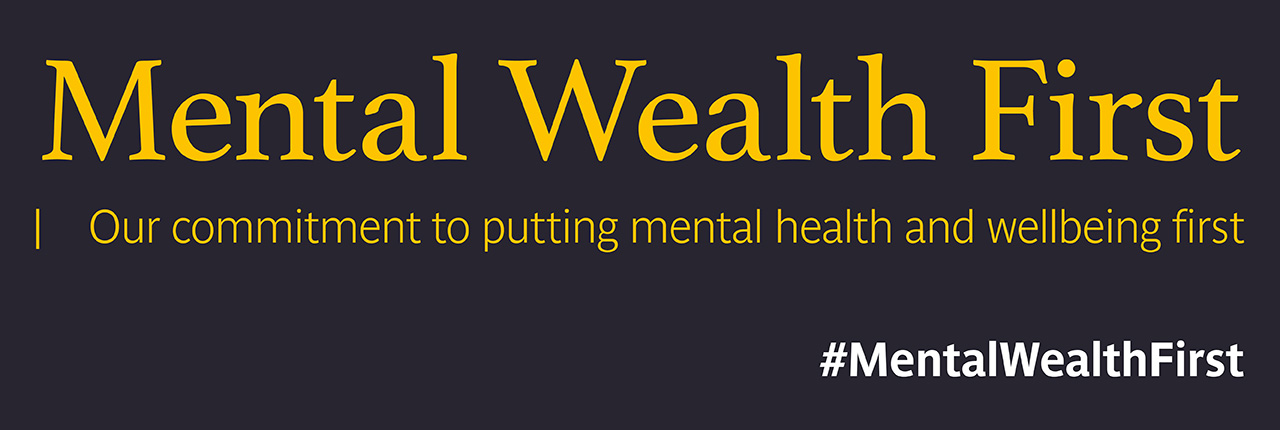 PROVISION
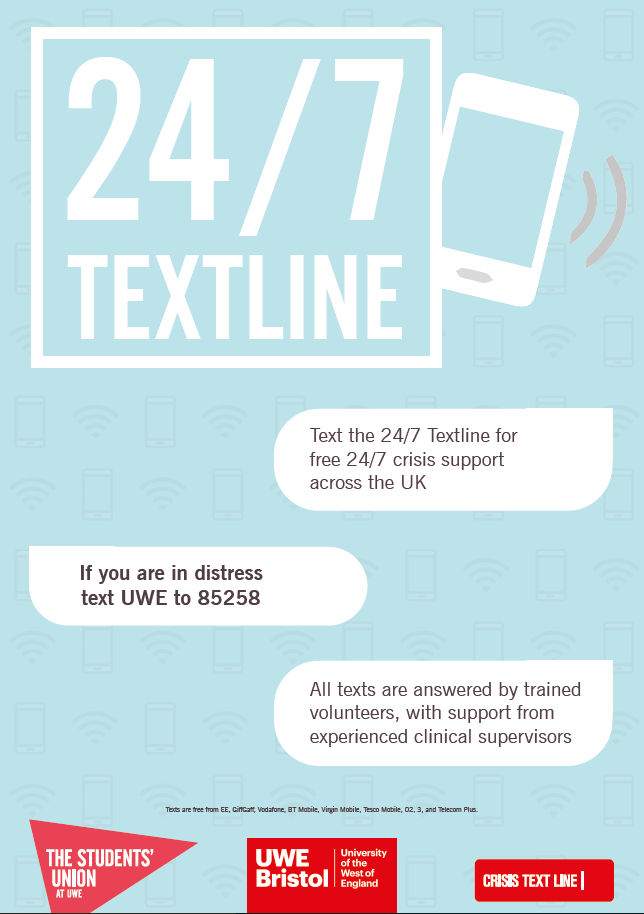 Improving digital support provision:
24/7 crisis text line service launched for students – the first in the country
Online CBT training launched 
Development of the UWE app for students 
Ongoing partnership work with the SAM App
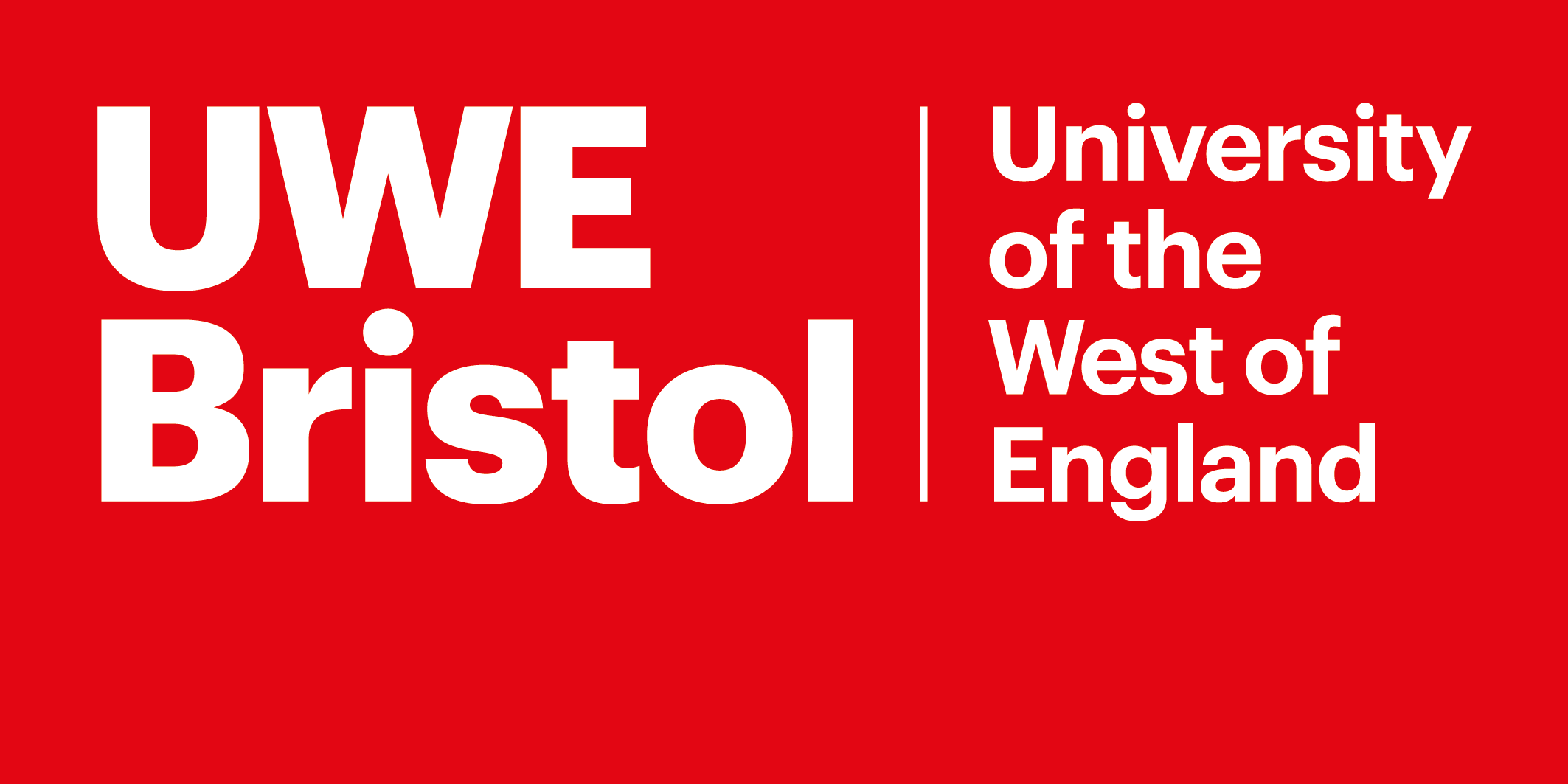 Progress so far
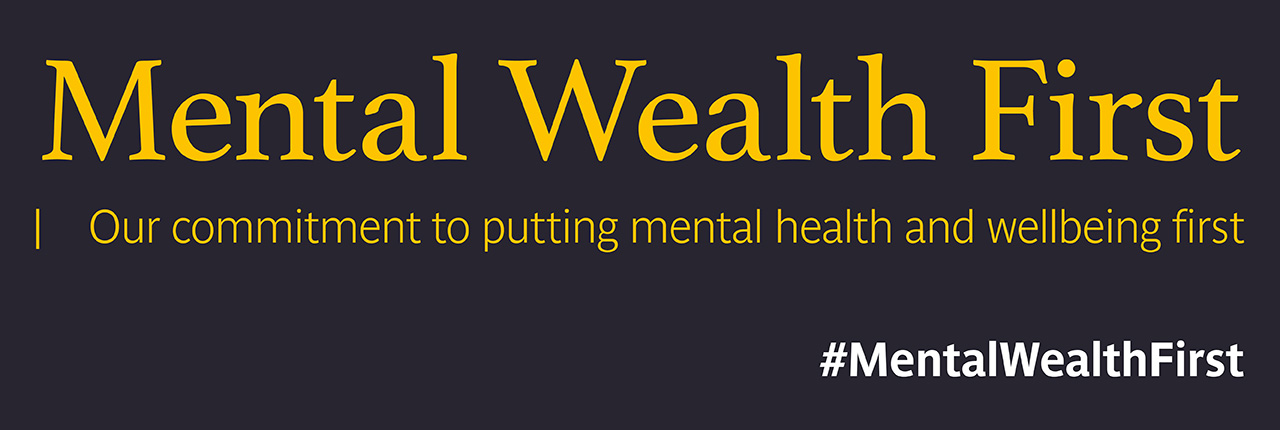 PREVENTION
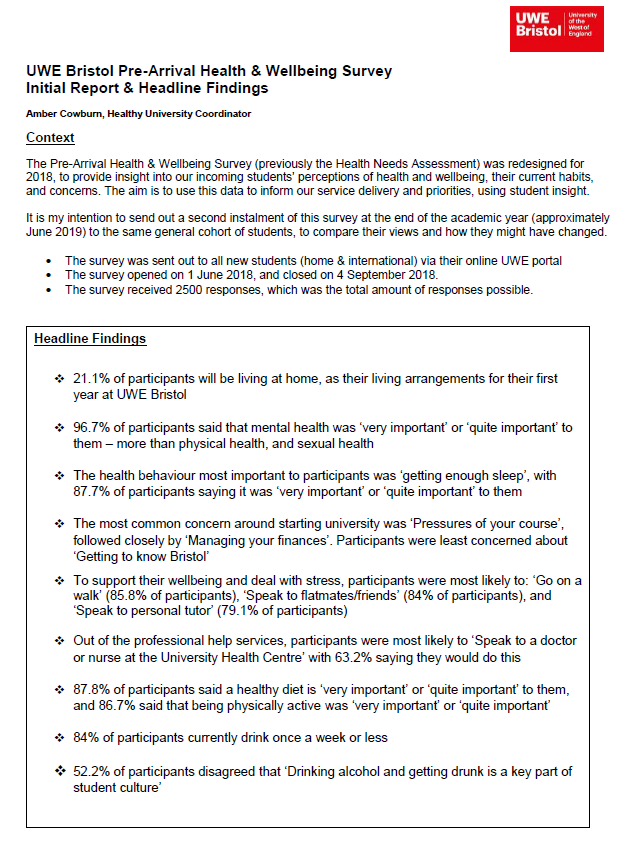 New data insights:
Pre-Arrival Health & Wellbeing Survey had 2500 responses about students’ priorities & concerns – used to shape projects 
The Wellbeing Service now recording more sophisticated data to more easily identify trends and patterns
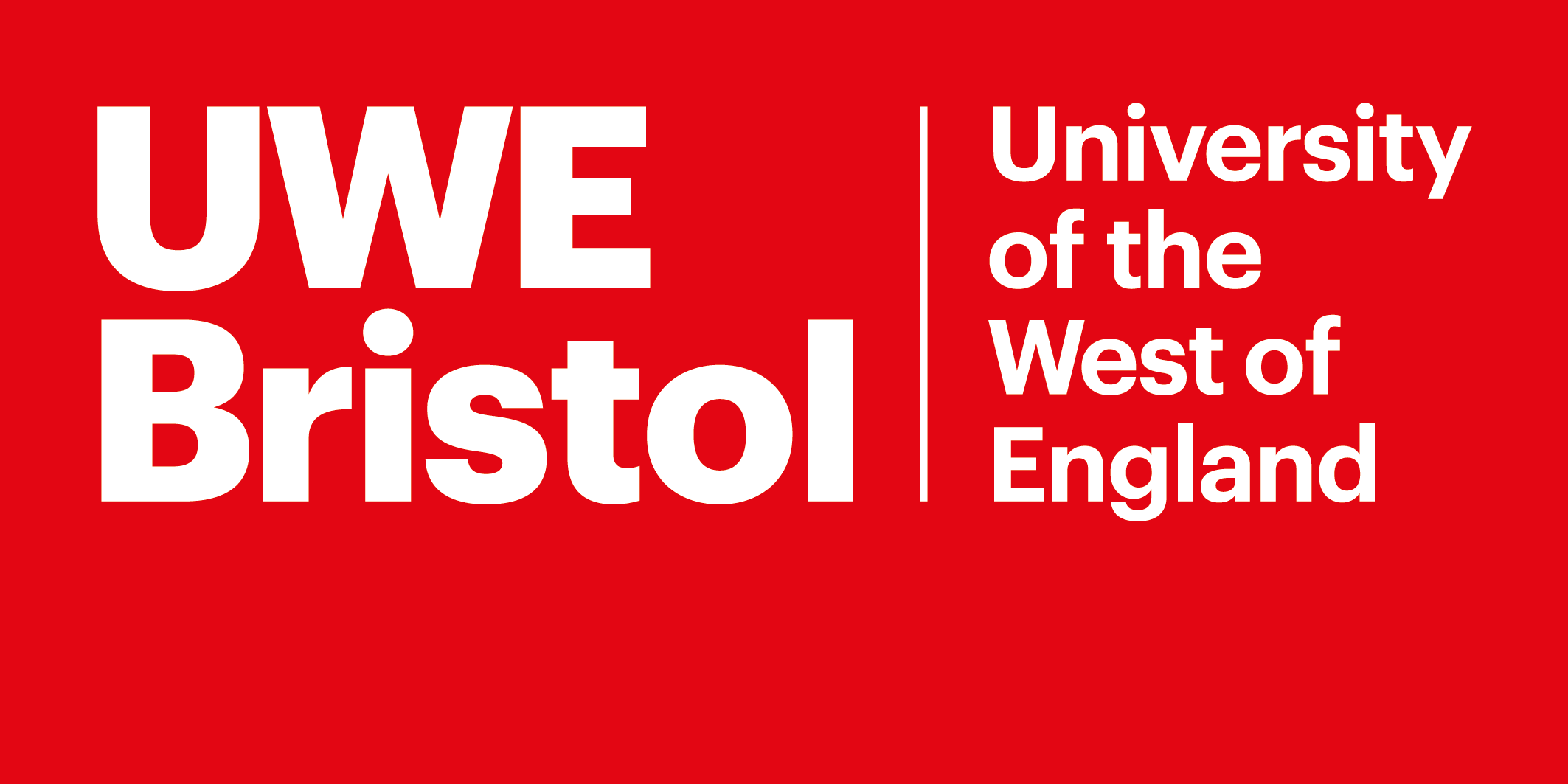 Progress so far
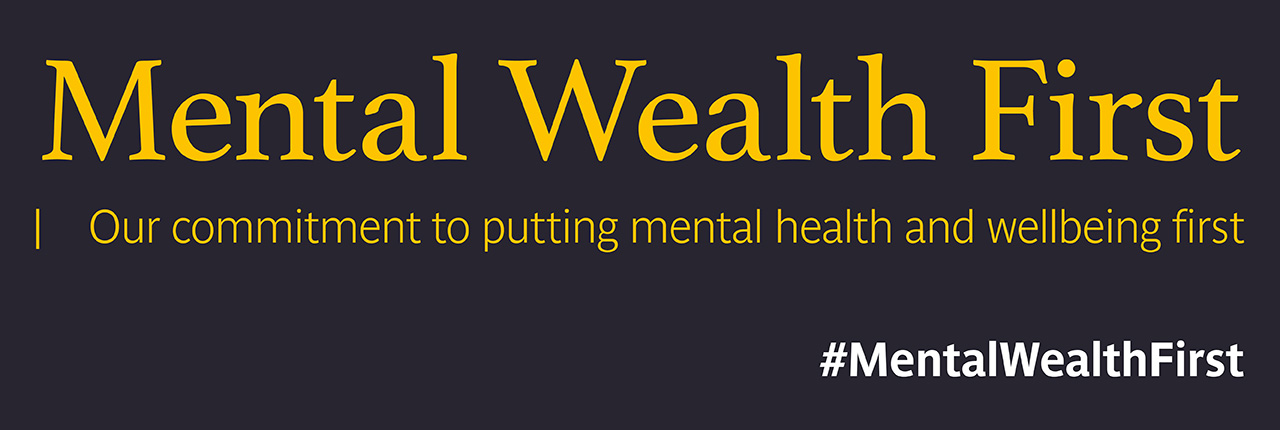 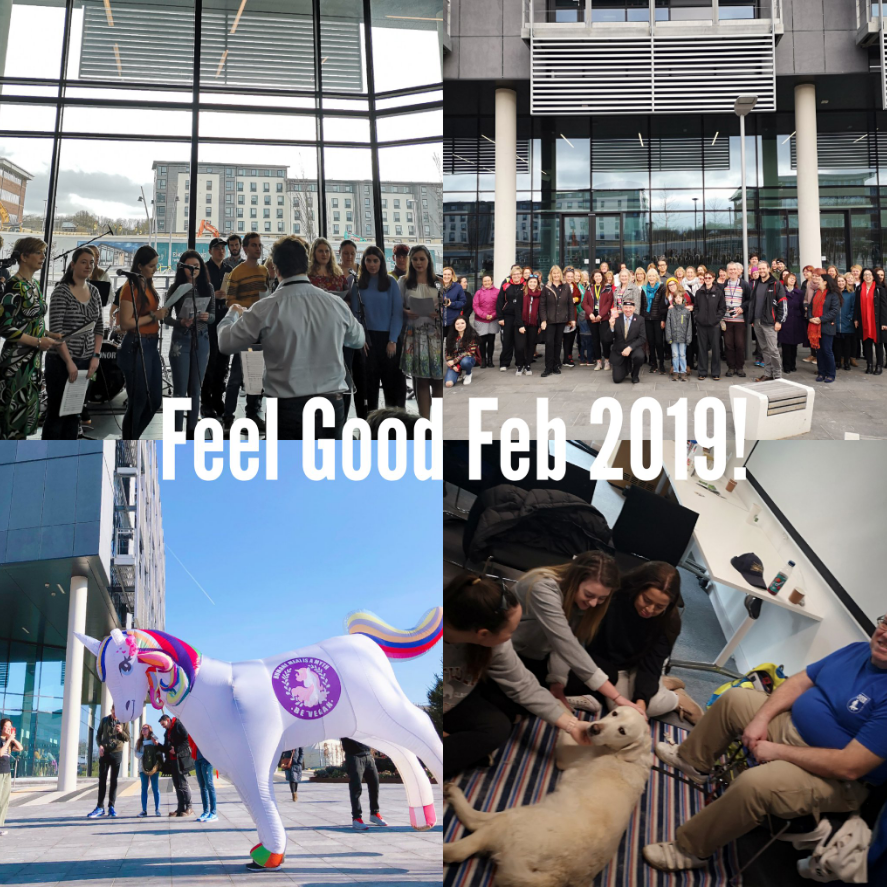 Wellbeing events:
Feel Good February 2019	4 wellbeing themes	Over 1500 students & staff participated
Partnership with Bristol’s first wellbeing festival, Wild & Well
World Mental Health Day (October) & University Mental Health Day (March) marked with a programme of events
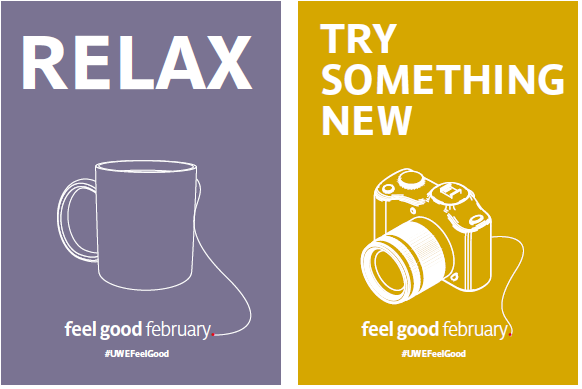 PROMOTION
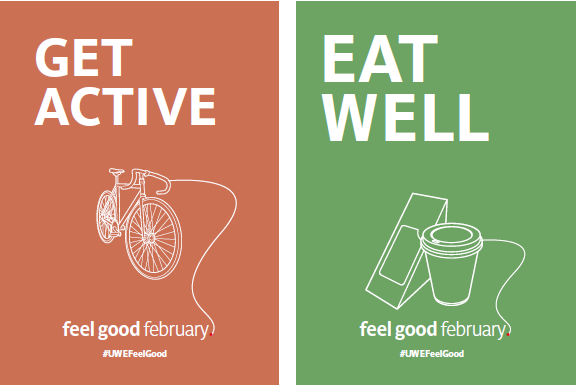 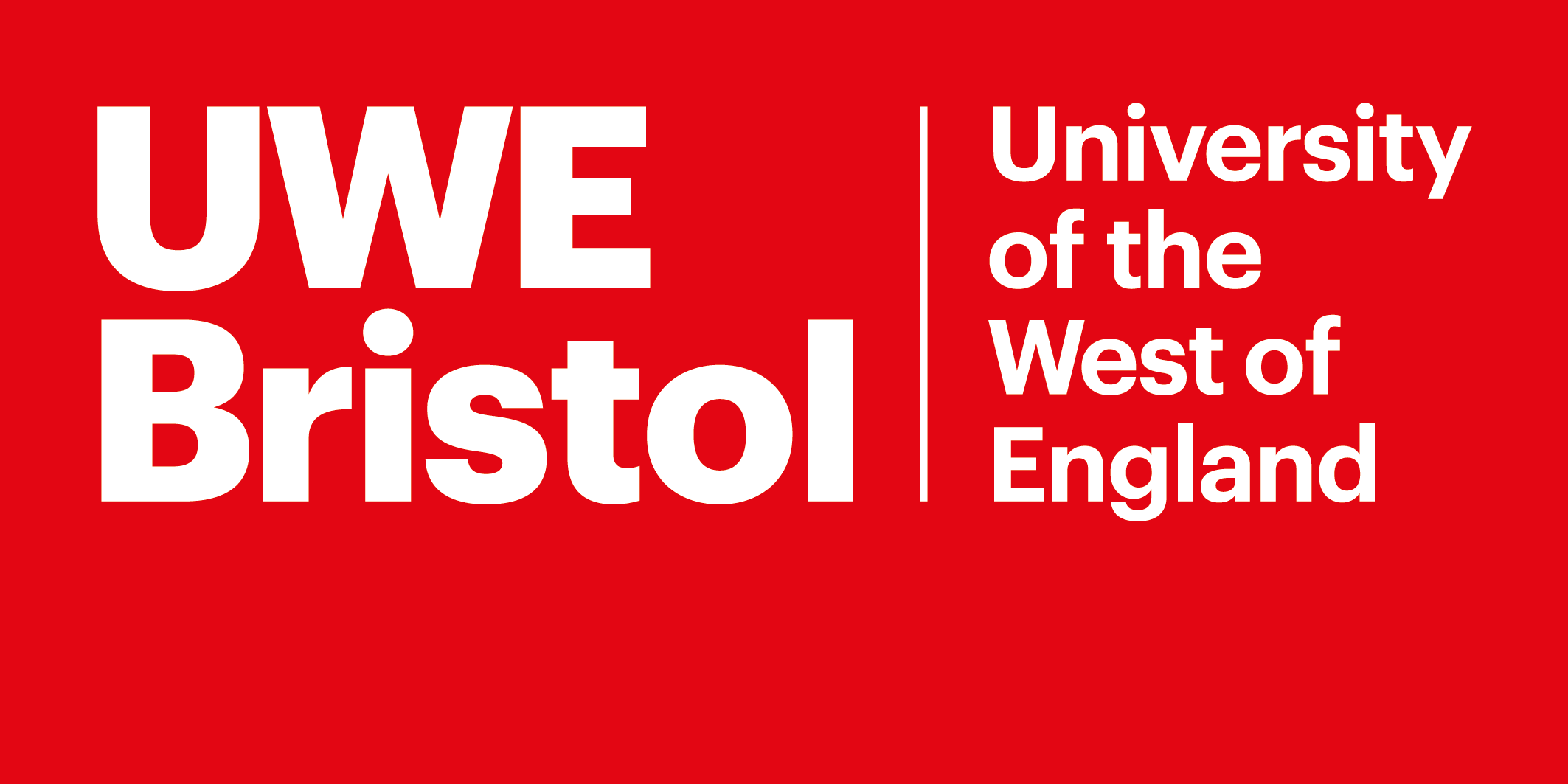 Progress so far
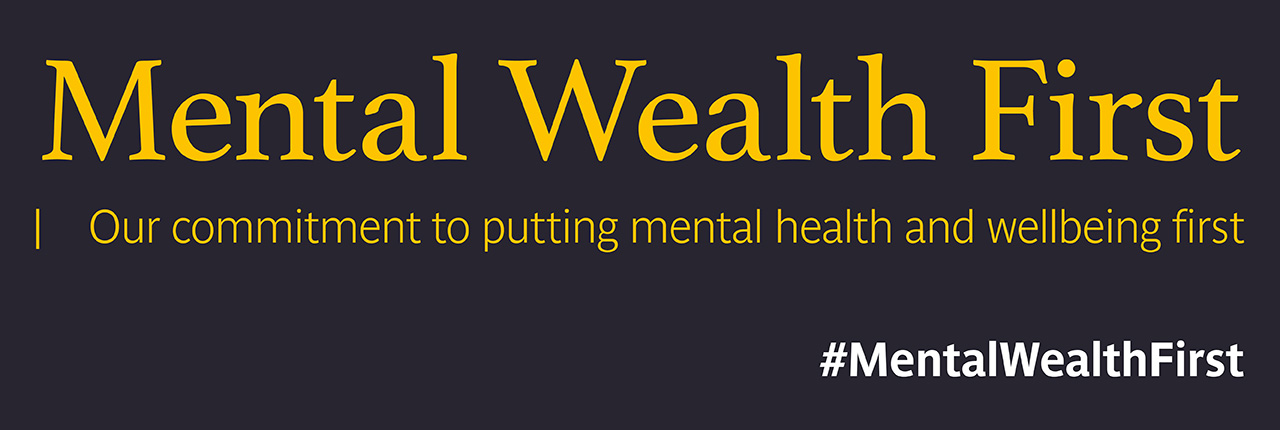 PREVENTION
Staff training:
All staff training announcement to complete the Charlie Waller Memorial Trust online modules on ‘Supporting Student Mental Health and Wellbeing’ 
HR appointed 6 month post to audit & review further staff training needs in mental health awareness
Mental health component also now being delivered in programme leaders training
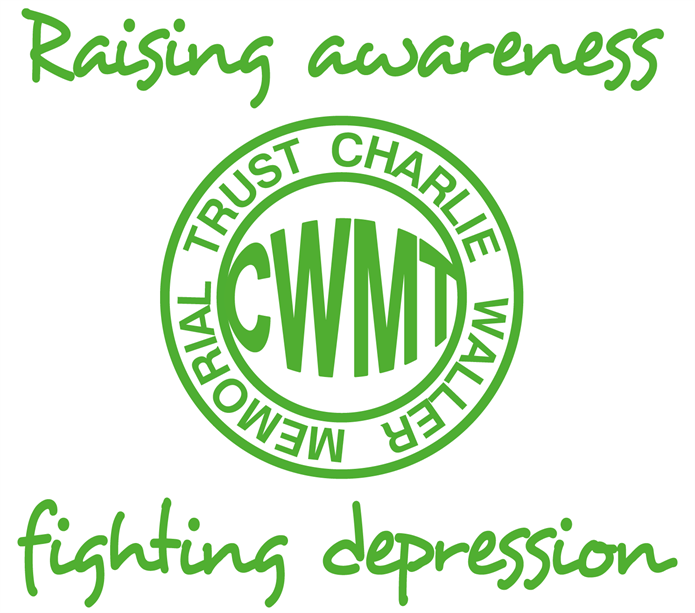 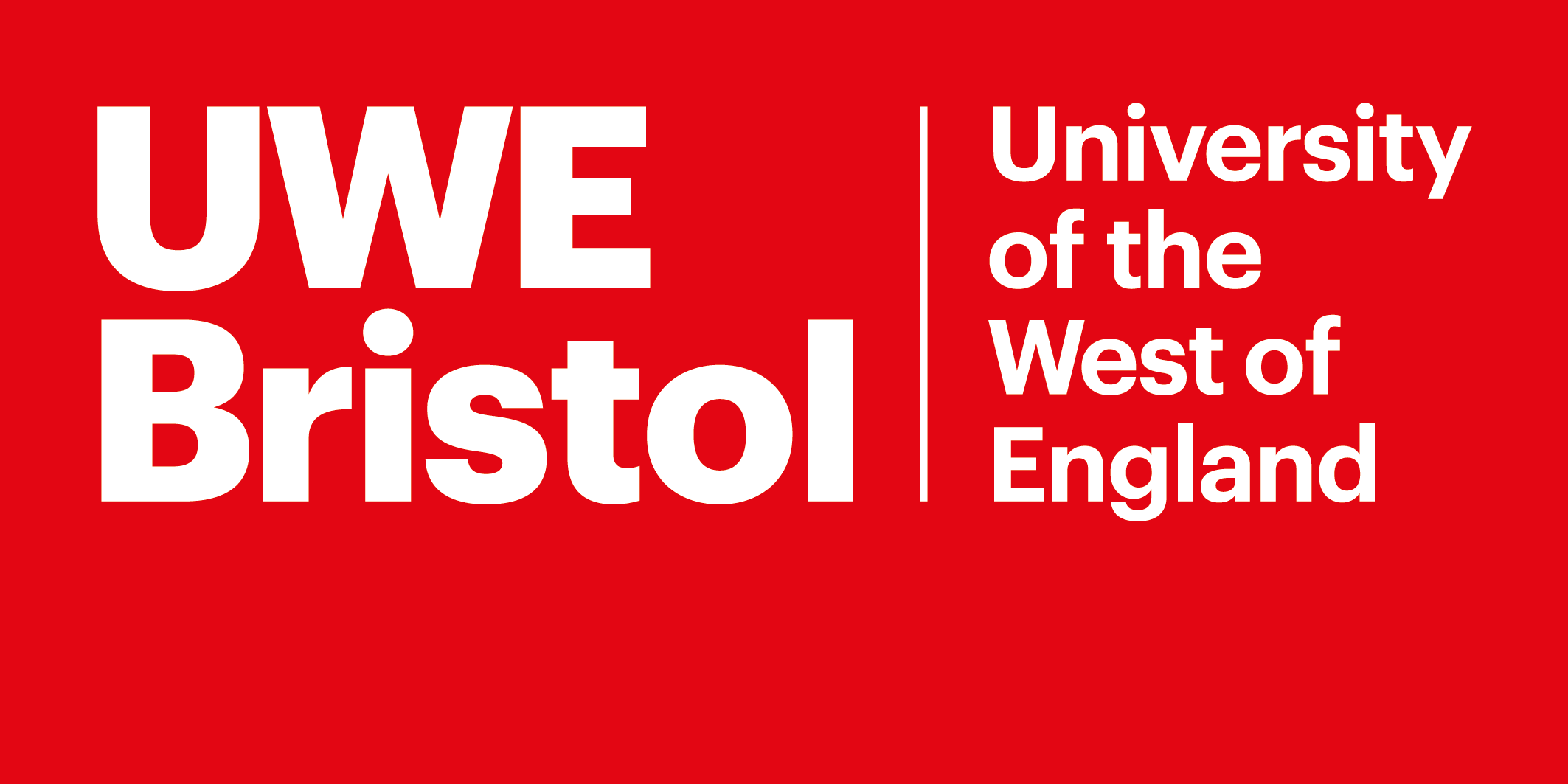 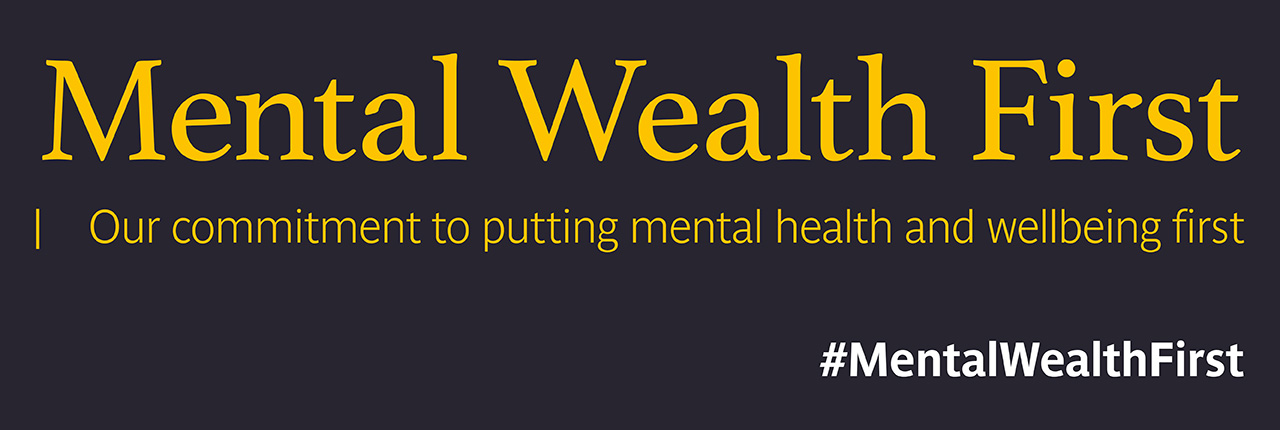 Phase 2: January – December 2019
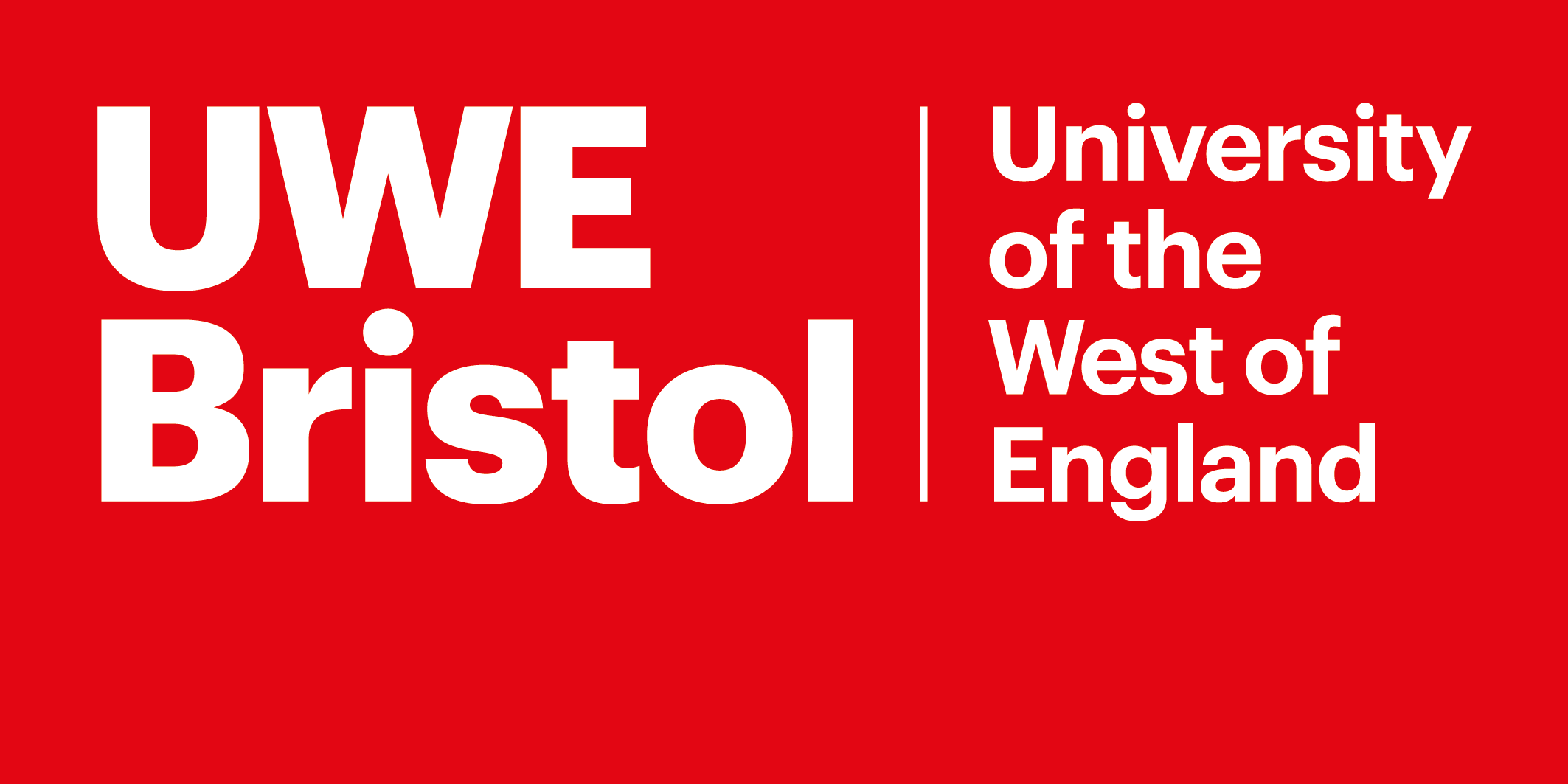 Student support - the vision
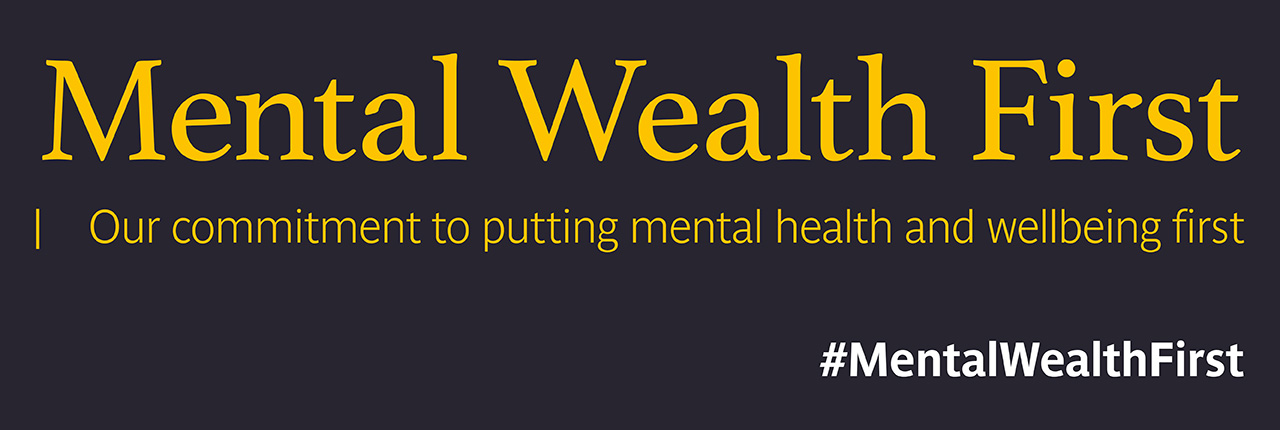 Moving away from the traditional model which focused entirely on the Wellbeing Service
Transitioning to a “landscape” provision which means a dynamic & diverse support offer for students
The student support offer combines a range of in-person & digital support
Daily ‘Farmhouse drop-ins’ – coffee morning for students with concerns, staffed by multi-agency student support 
The aim of the student support offer is to enable students to succeed
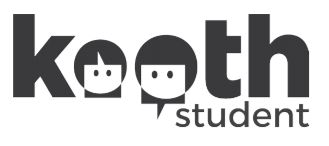 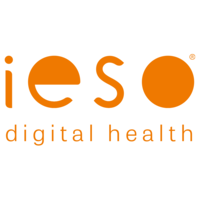 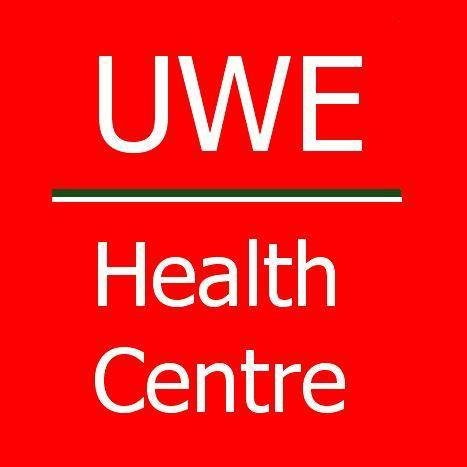 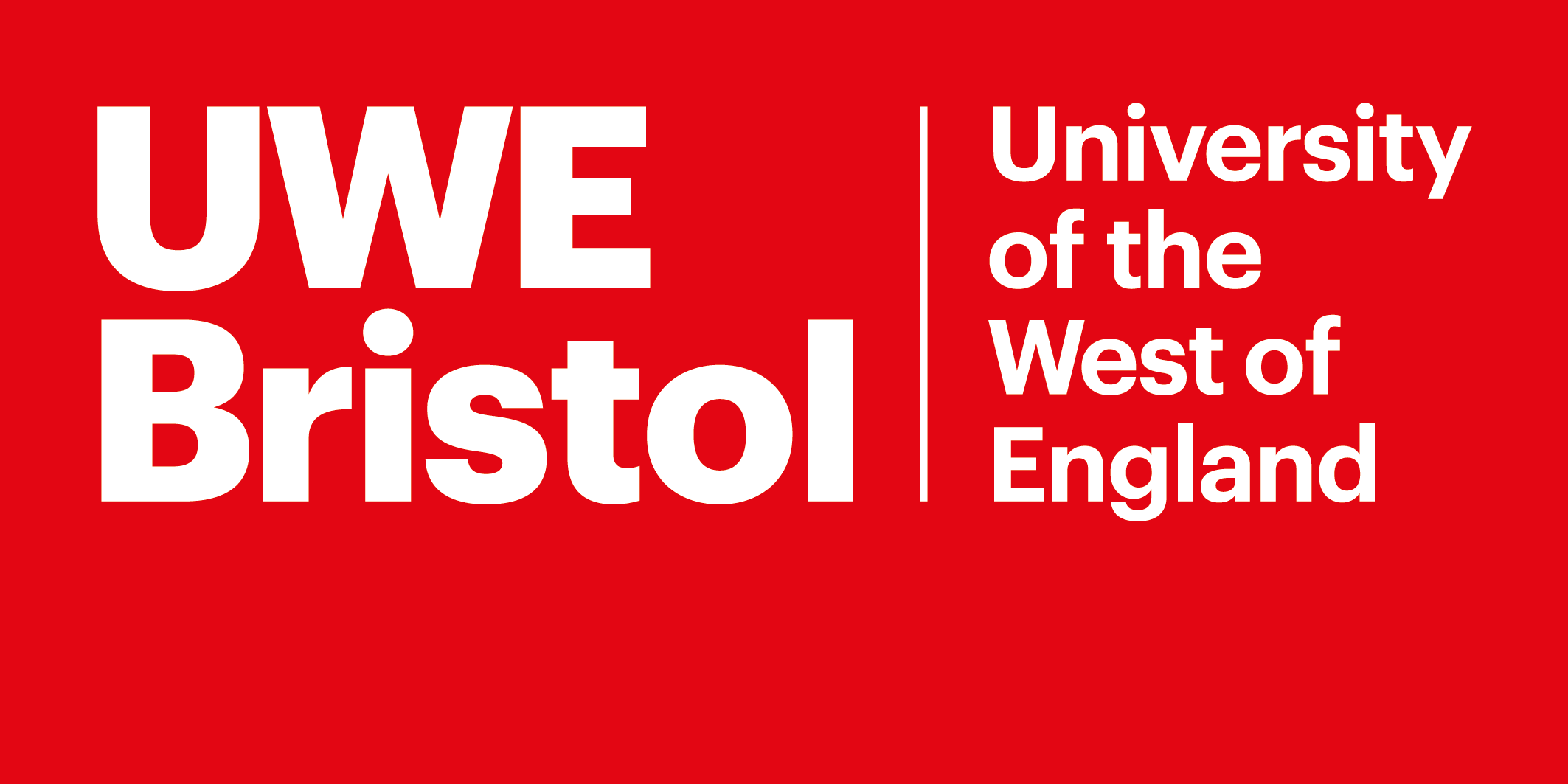 Student support - the vision
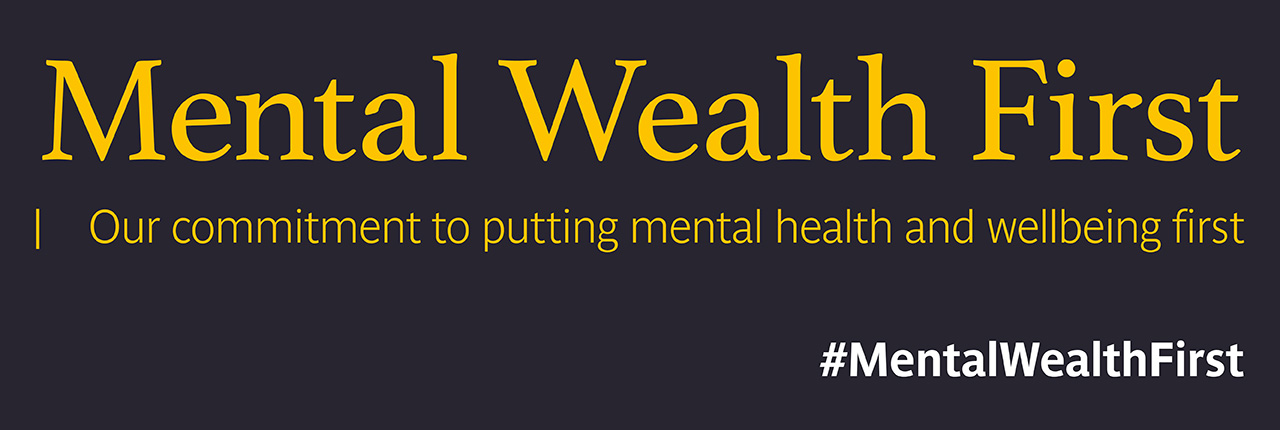 The student support offer is all on a single webpage with the direct URL: www.uwe.ac.uk/wellbeing - the support is categorised based on need level
The student support offer will be promoted via a joint UWE & SU poster campaign that links directly to the webpage, and a UWE wellbeing services leaflet
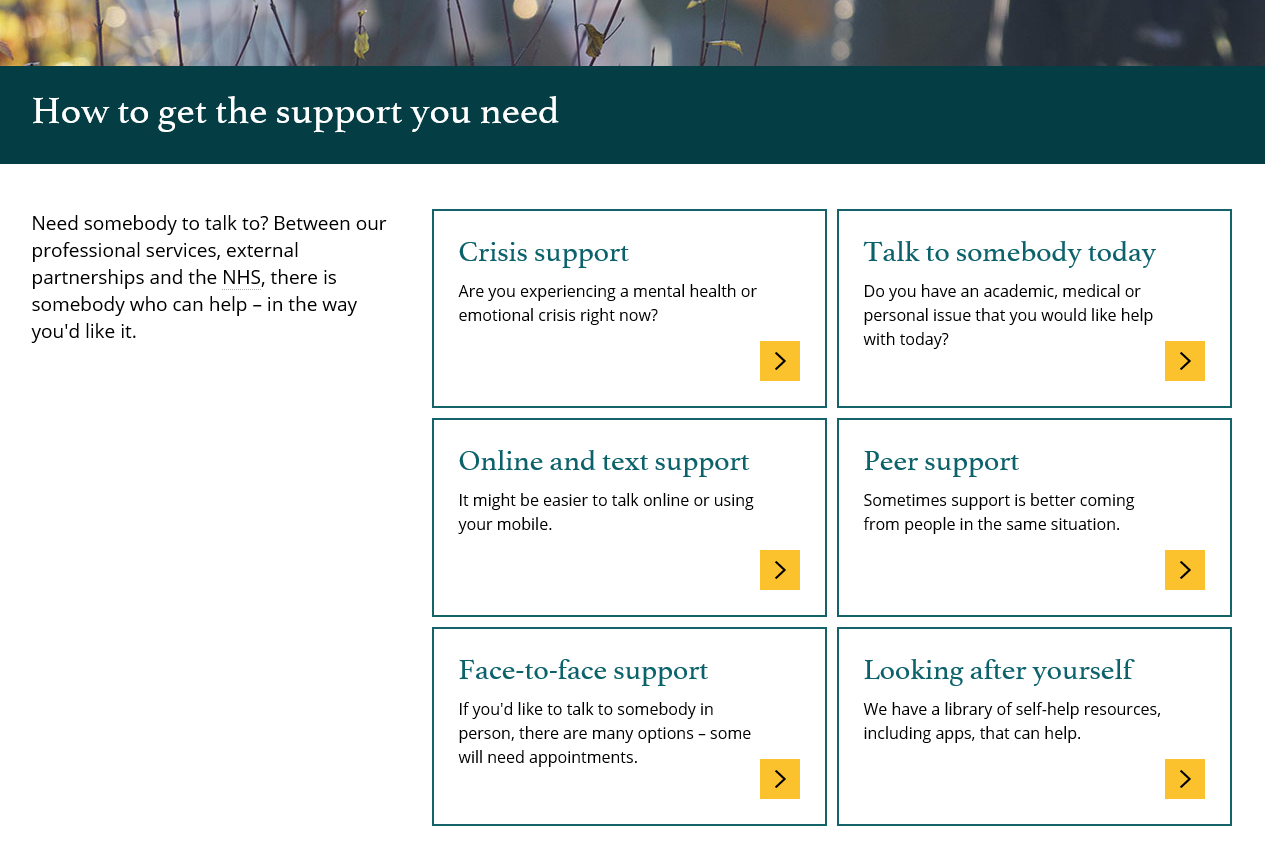 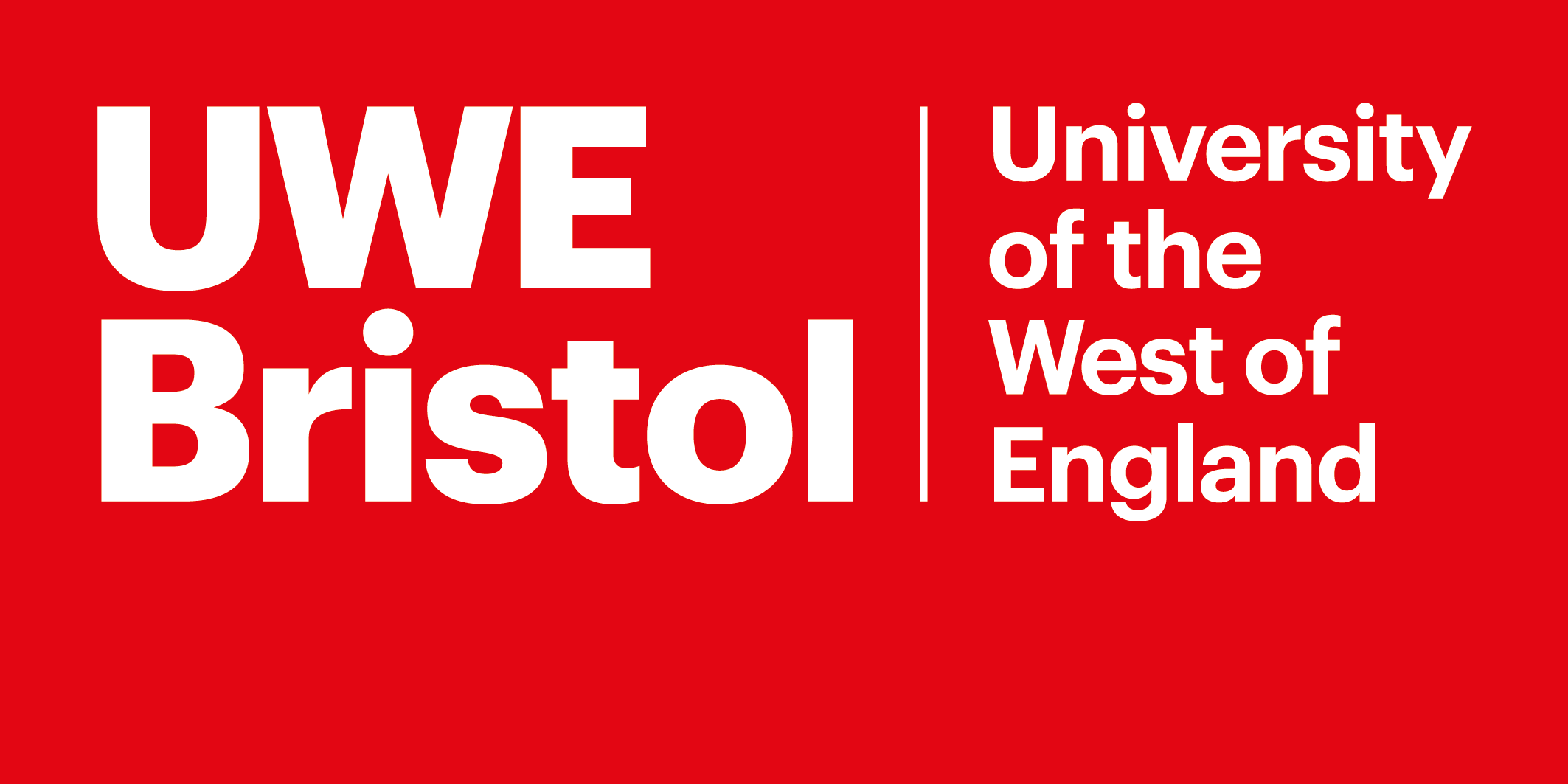 Key actions Jan – Dec 2019
Launch new model mapping mental health provision at UWE – including physical and digital. Signposting from all UWE services using same service map.
Run year-round communications programme of mental health service offer to students & staff – marketed through all channels, across all campuses. 
Online triage tool for students or staff to find appropriate services.
Launch of CBT online training for students. 
Creation of new start-of-year student induction materials, including induction video, student health guide and newsletter for parents.
#LetsTalkNow awareness raising communications campaign at key times of the year to tackle the stigma associated with mental health issues.
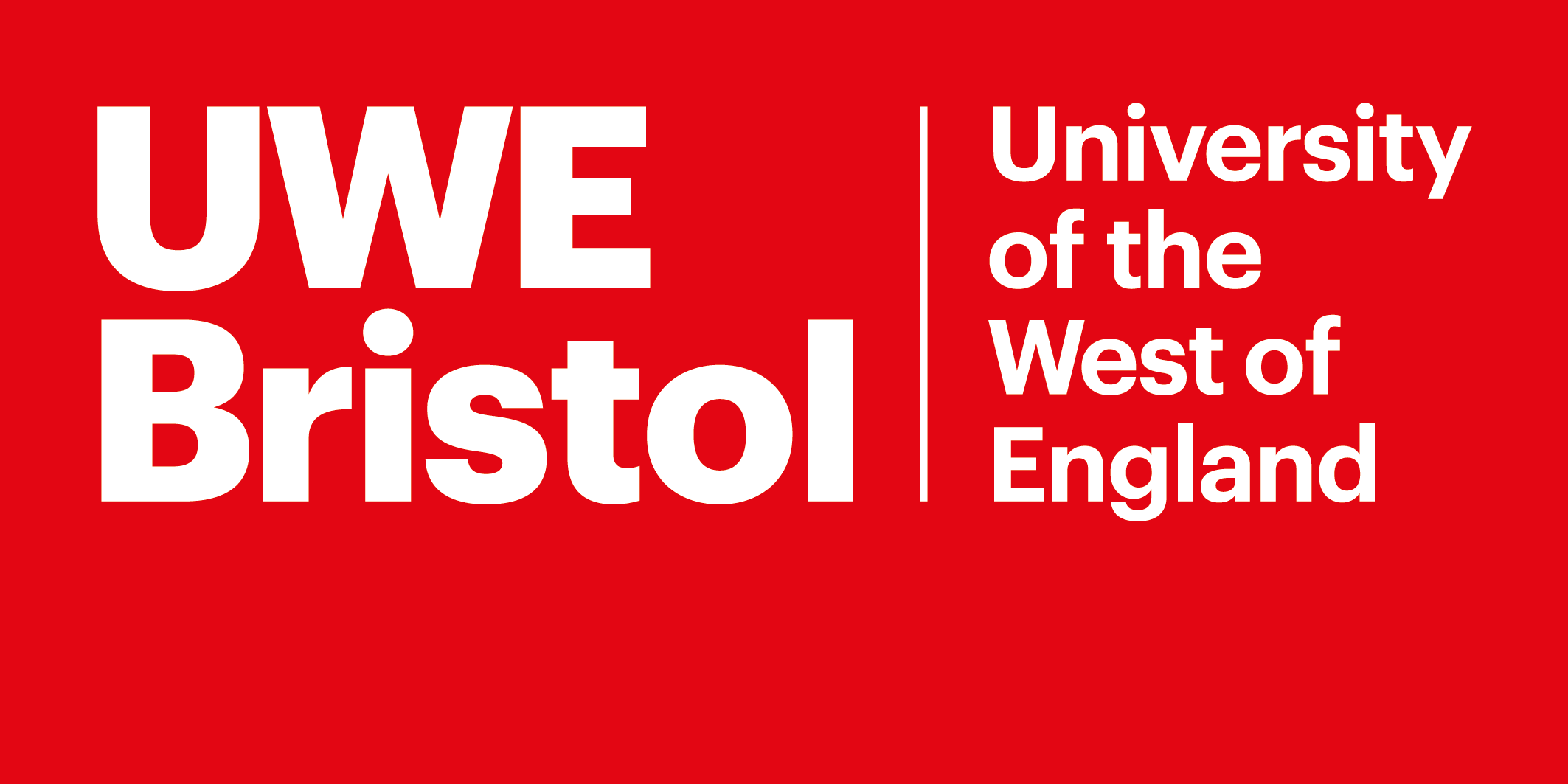 Key actions Jan – Dec 2019
Completion of staff training & staff support audit, and rollout of new model begins.
Feel Good February – rebranded and redirected under Mental Wealth focus, featuring a month-long programme of events, activities and advice. Supported by monthly Feelgood Focus.
Launch of social prescribing pilots: exercise, music, gardening – referrals from wellbeing service & self-referral. 
Development of drugs & alcohol risks communications campaign in partnership with the SU at UWE.
Creation of student and staff mental health champions.
Internal data sharing developments to improve understanding of student and staff mental health and service usage.
Campus services approach – a collaborative & consistent approach on campus in response to issues of wellbeing, drugs, or conduct.
Launch of Mental Wealth Lab – programme of speakers and discussion.
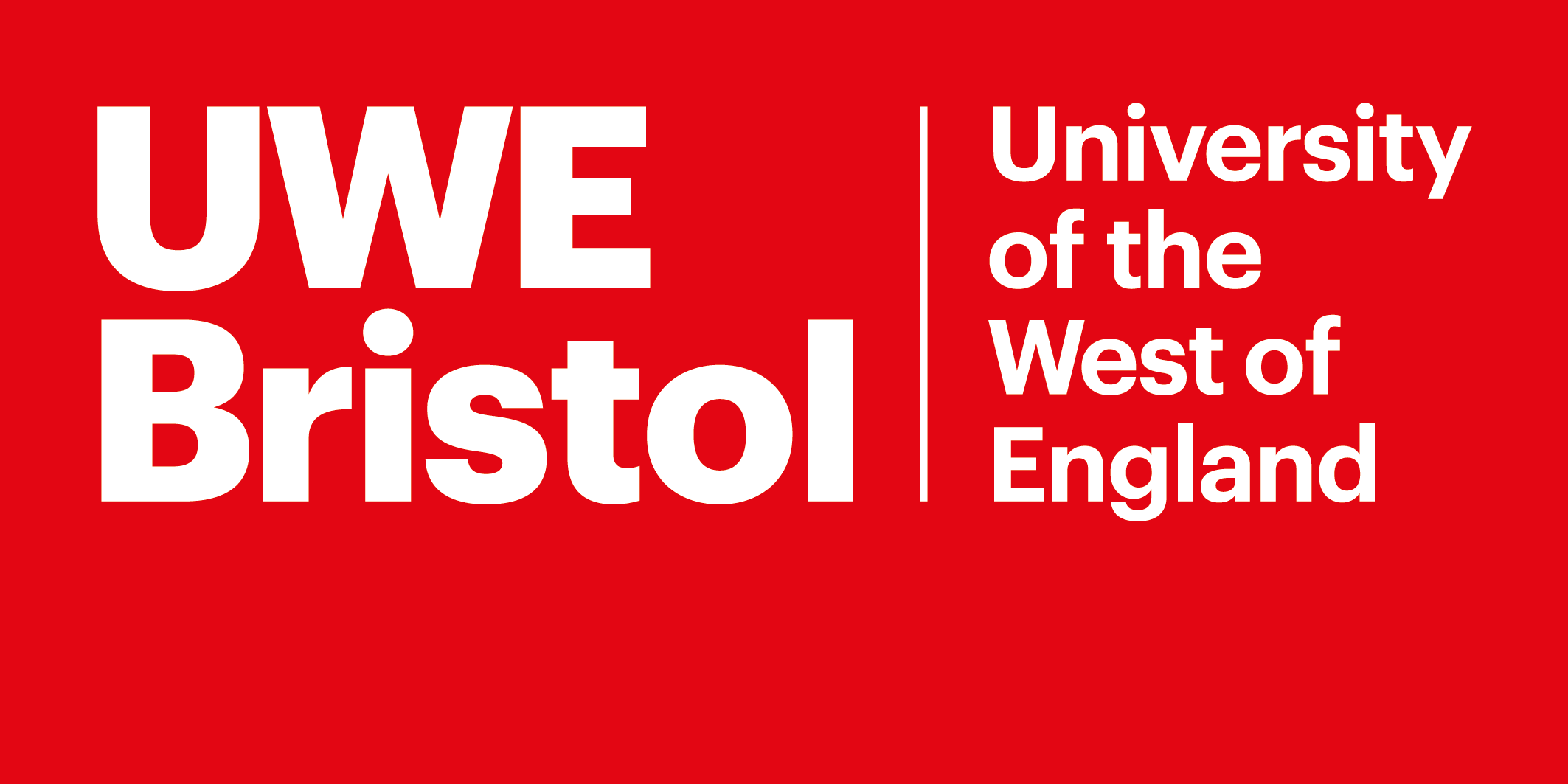 Progress of 2019 actions – March Update
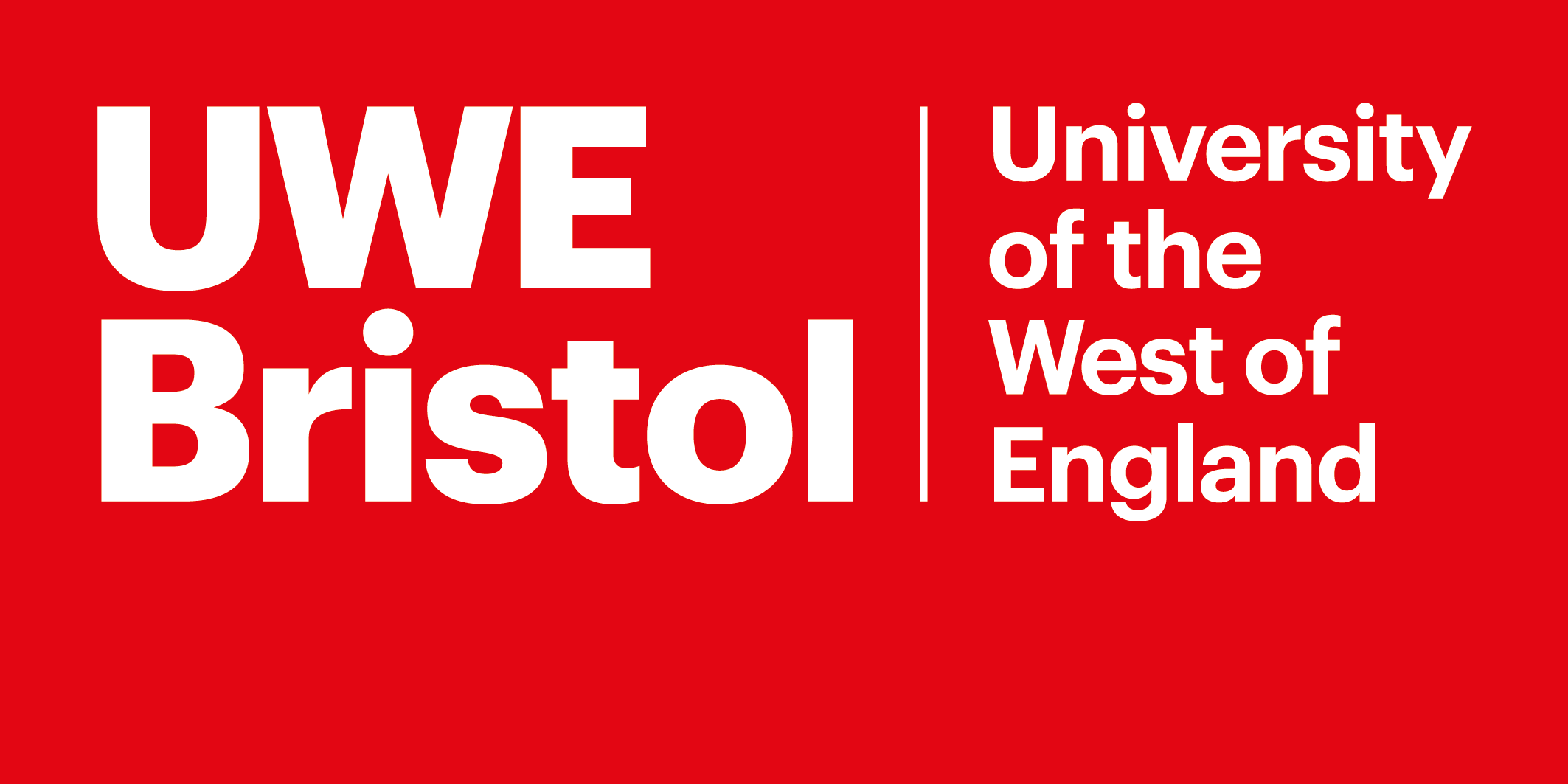 Progress of 2019 actions – March Update
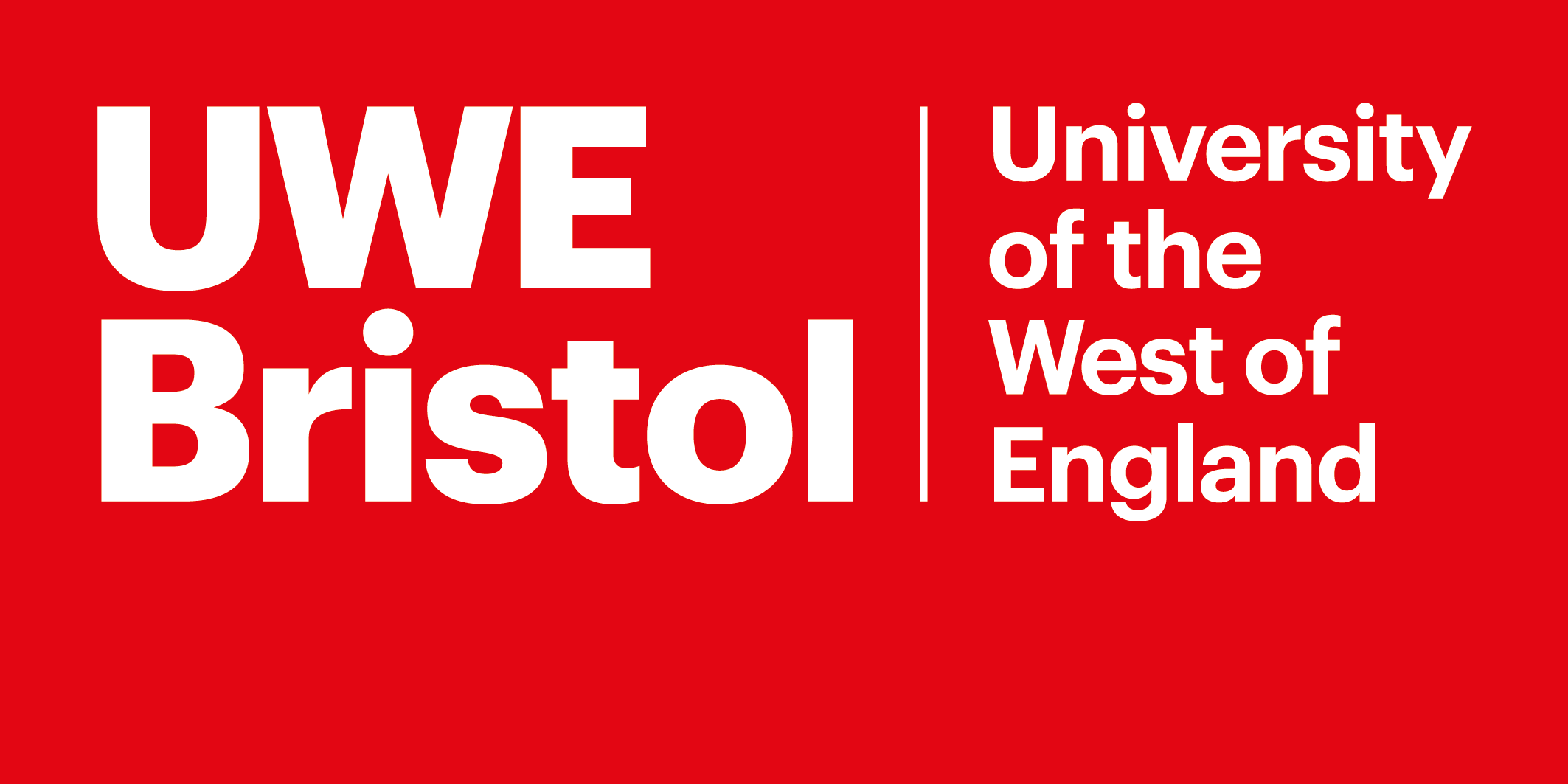 Progress of 2019 actions – March update